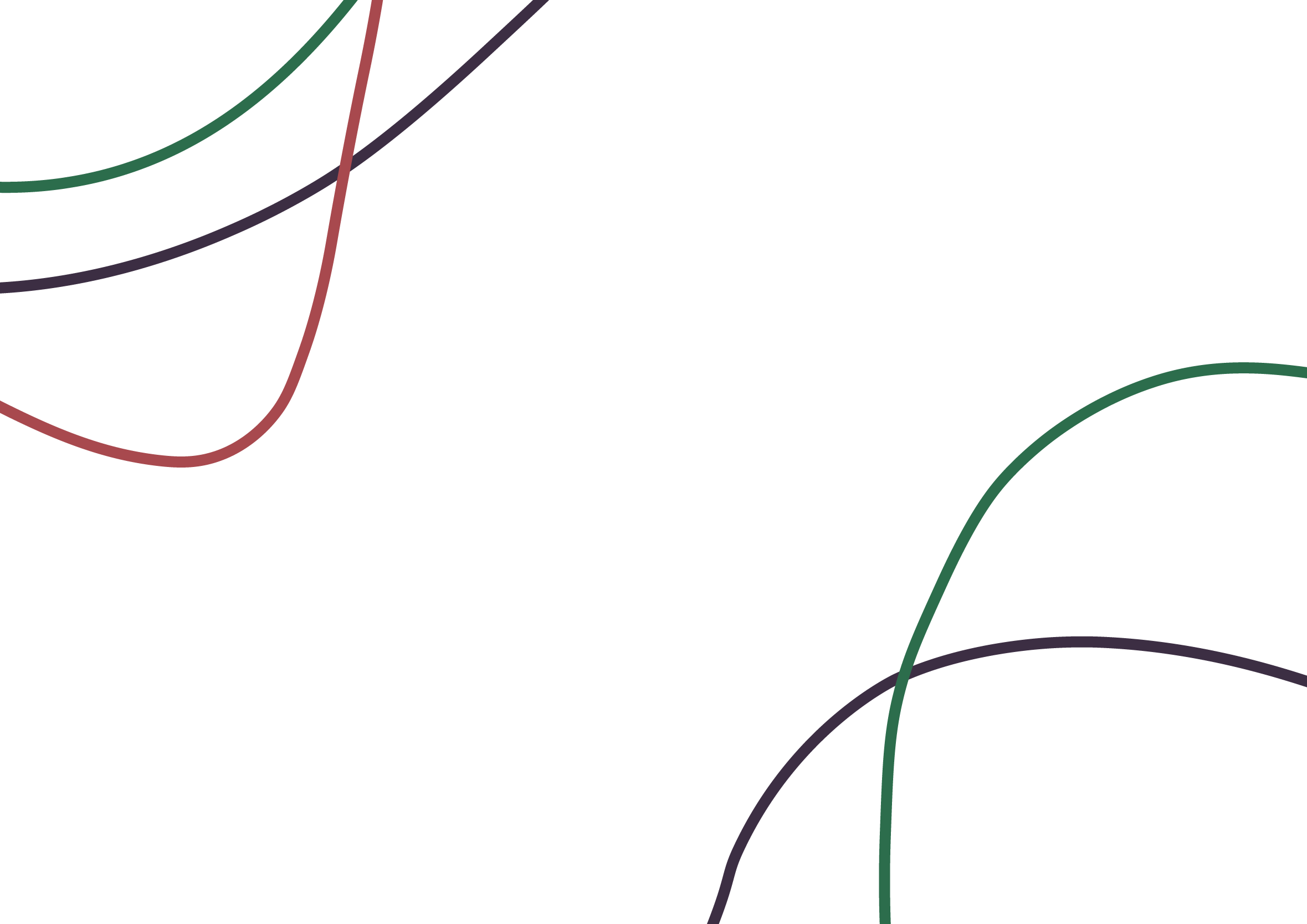 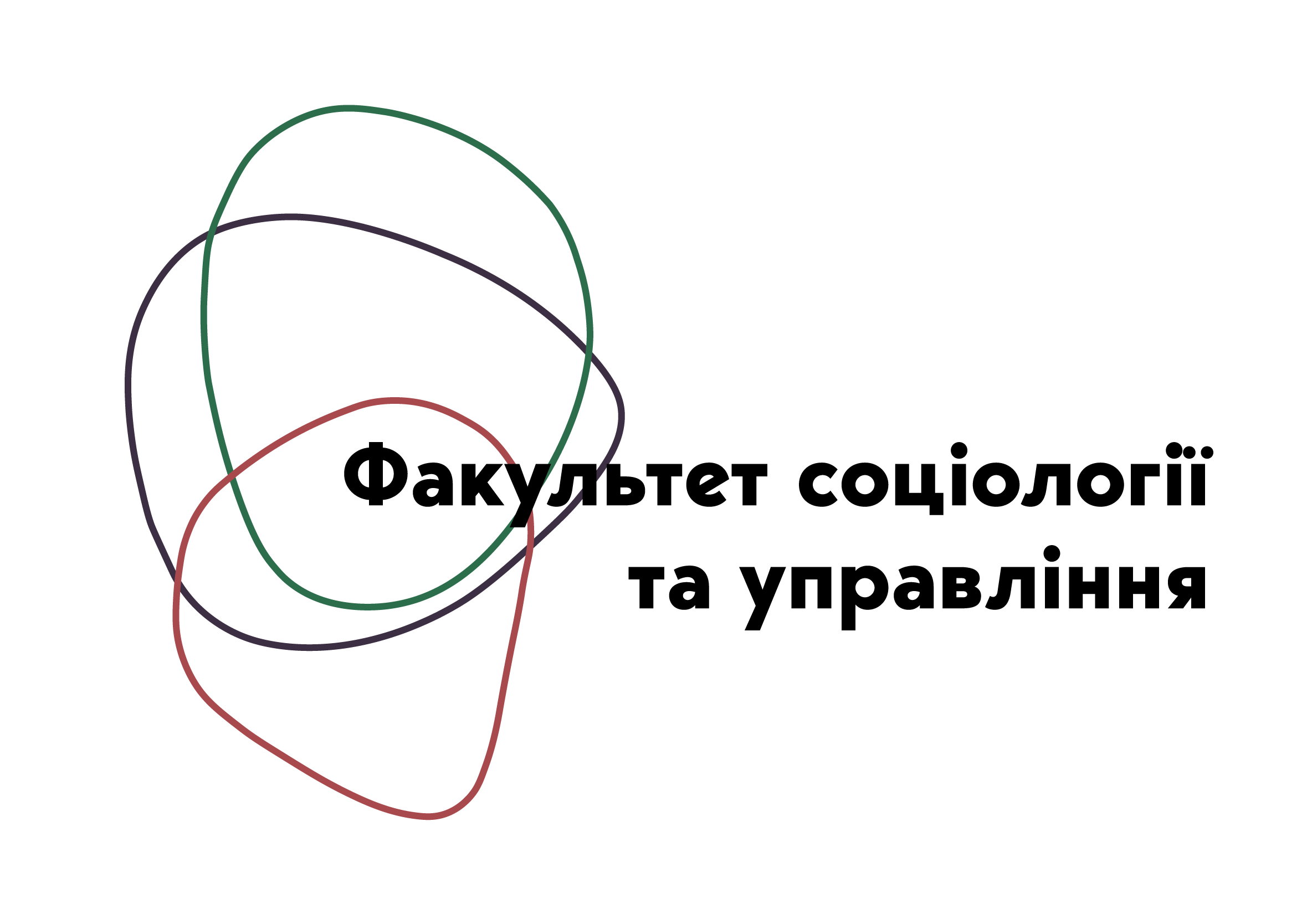 Професійний розвиток фахівця соціальної сфериЛекція 2.Компетентності фахівця у соціальній сфері.
Розробник курсу: к.соц.н., 
доцент кафедри соціології
Пилипенко Яна Сергіївна
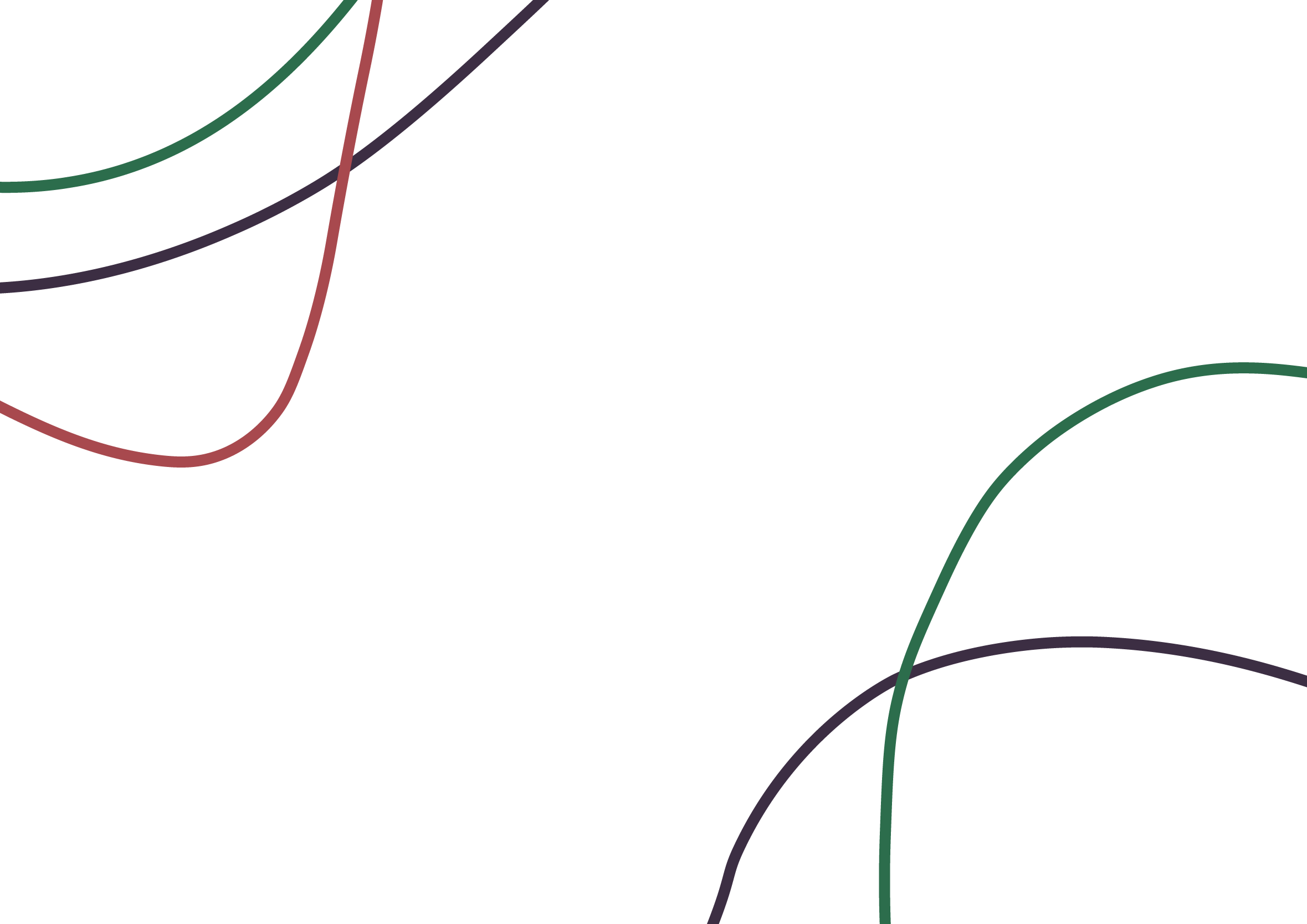 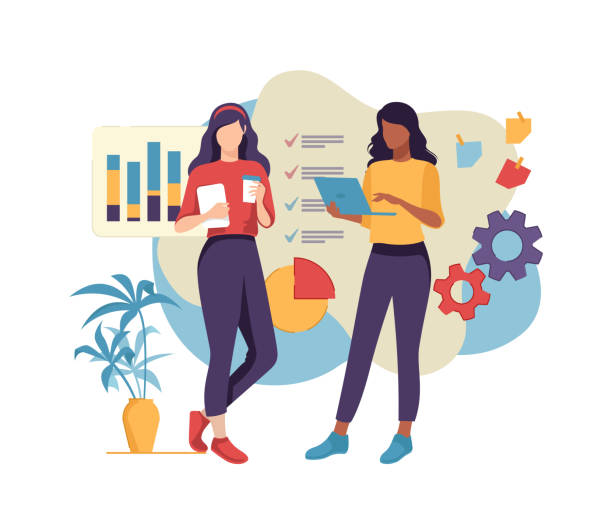 Давайте згадаємо що ми розуміємо під поняттям «компетентності»?
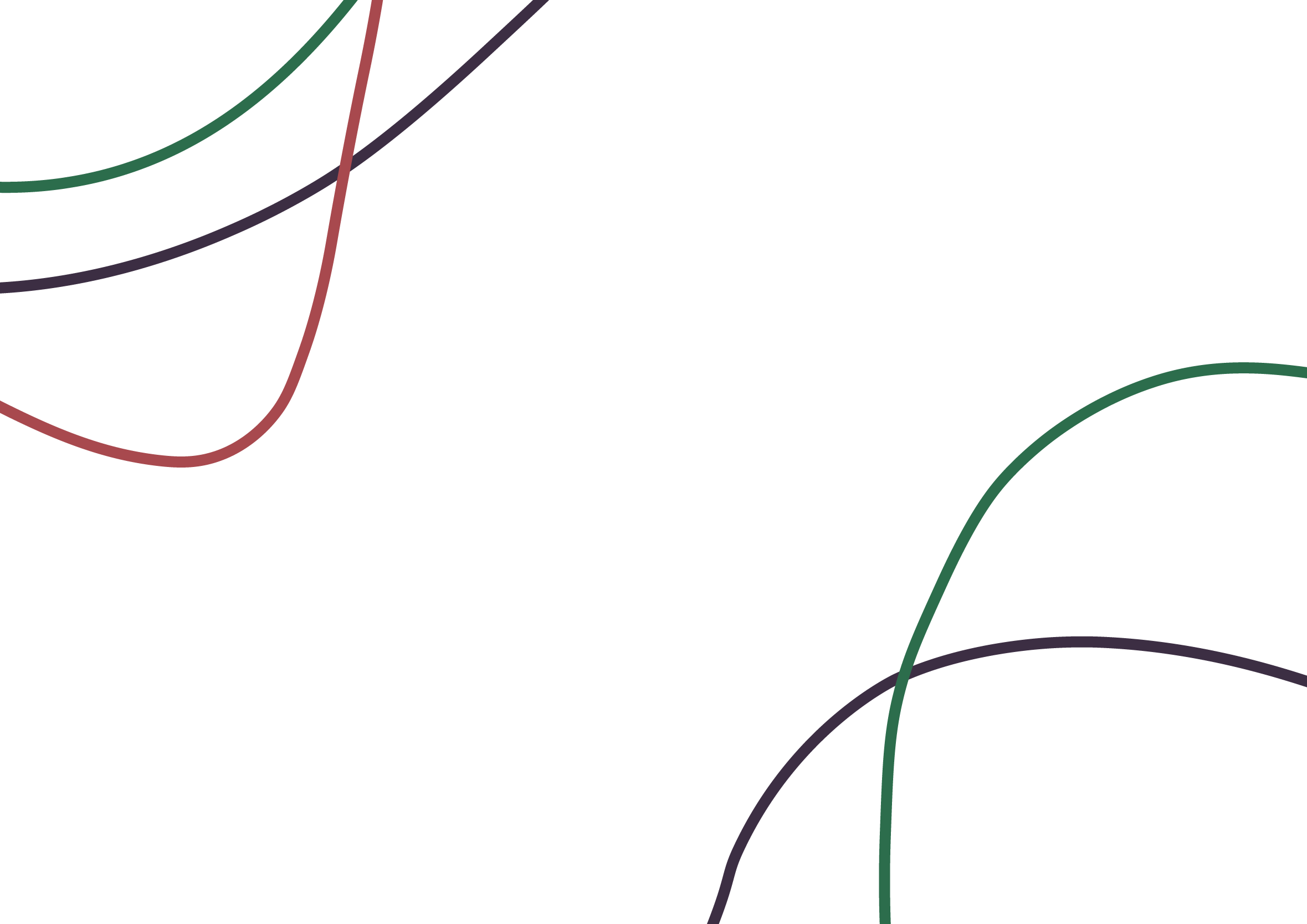 Компетентності як компонент професійного розвитку фахівця соціальної сфери
🔹 Компетентності – це набір знань, навичок, поведінкових характеристик, які дозволяють ефективно виконувати певну роботу.
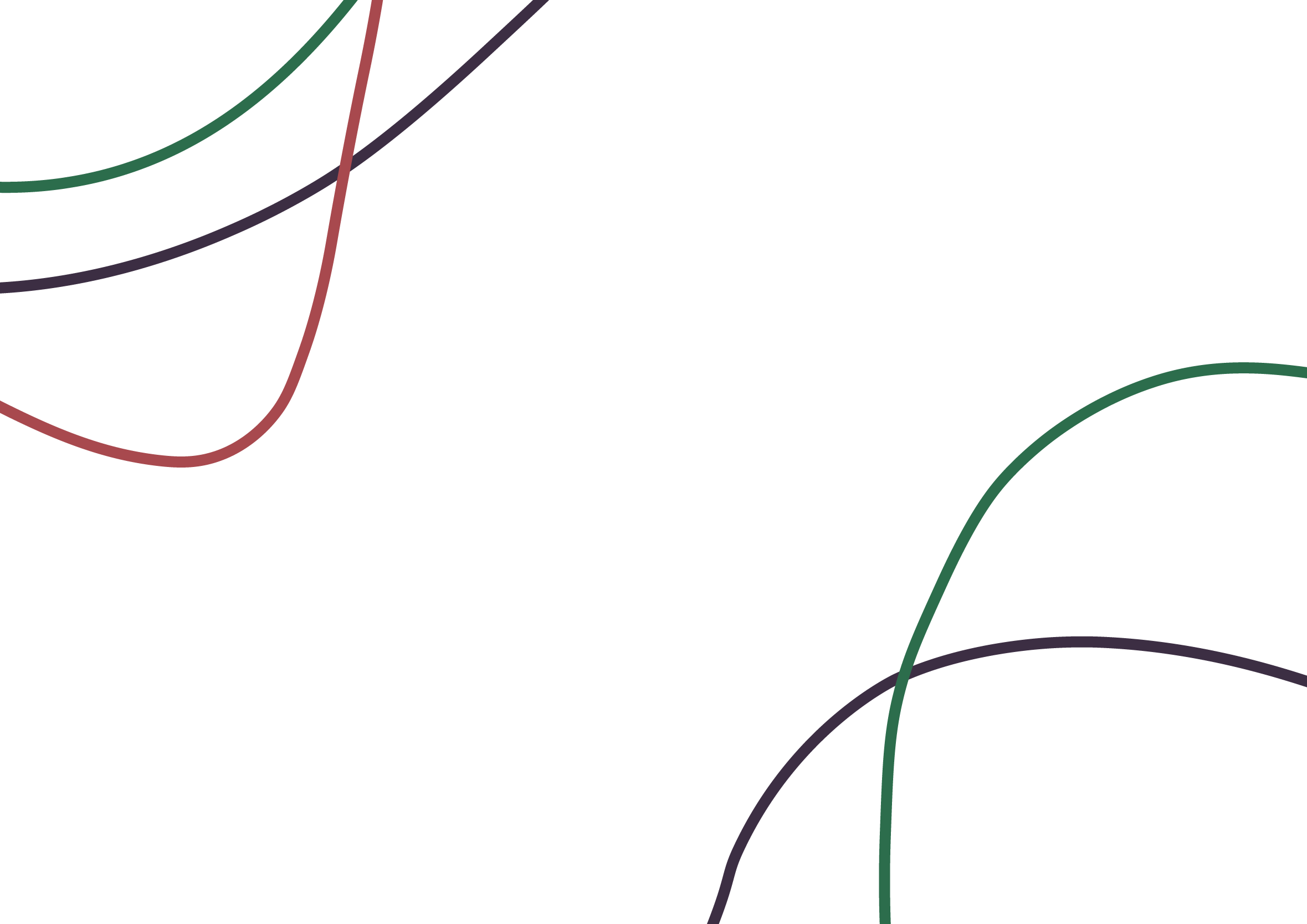 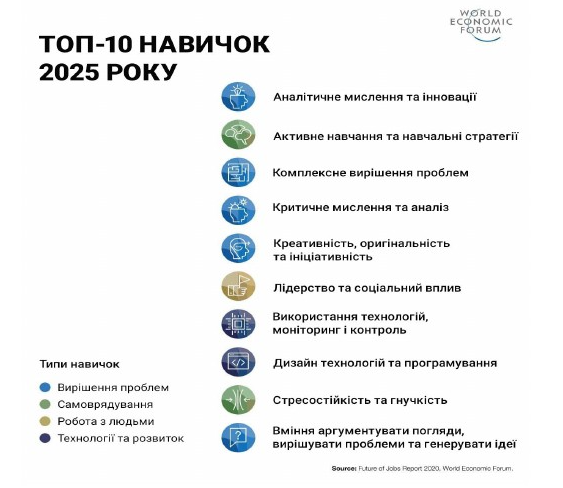 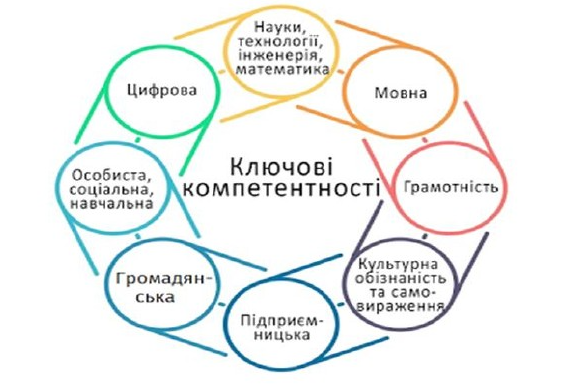 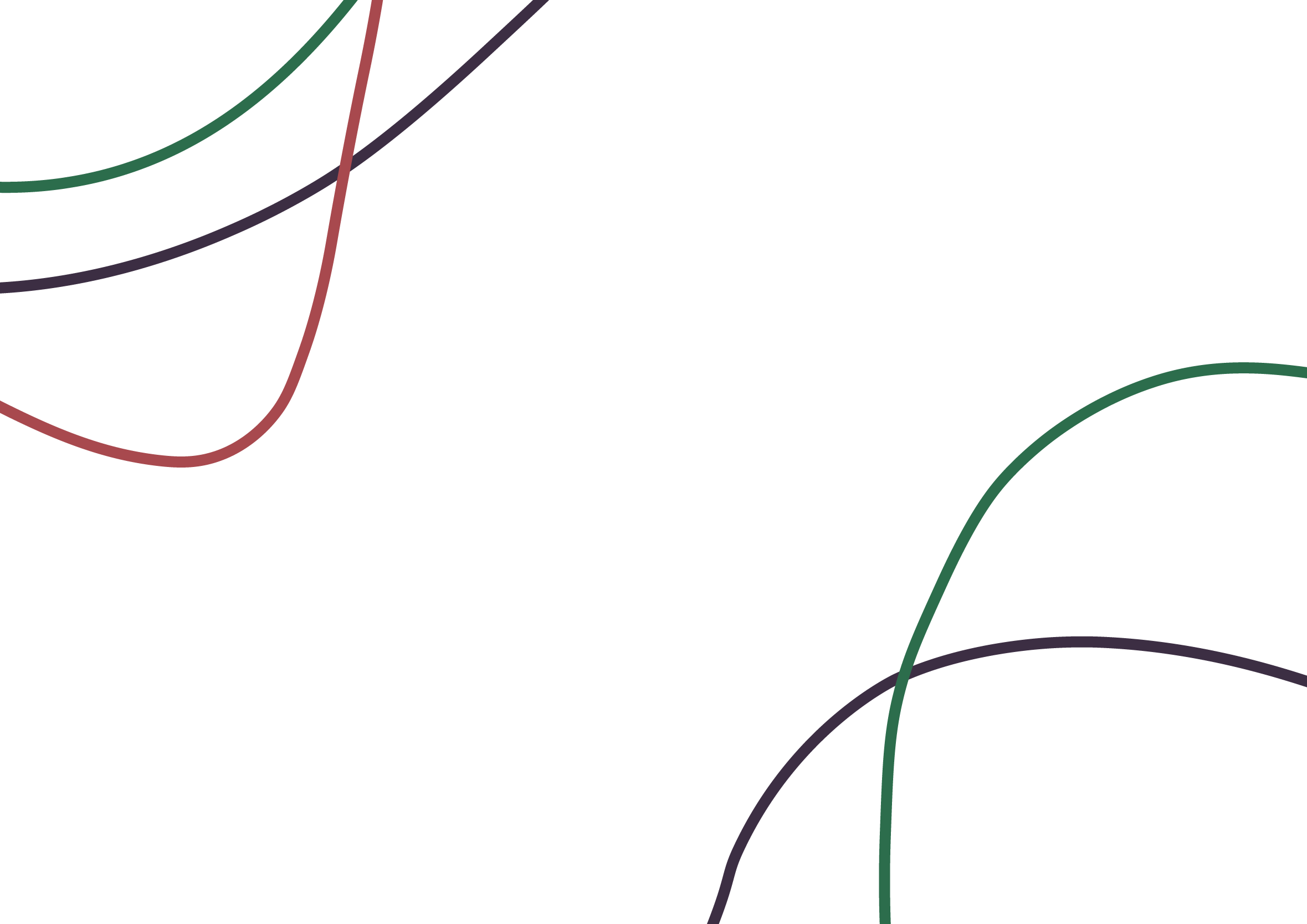 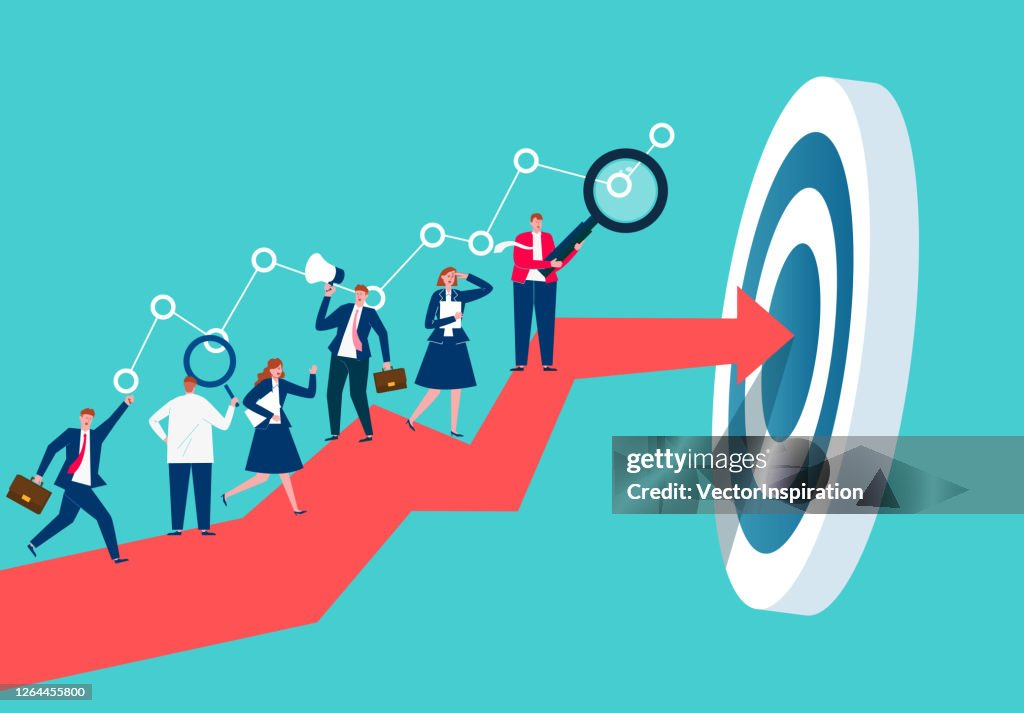 "Чи згодні ви з твердженням, що особистісні якості соціального працівника
є обов’язковою складовою професійної компетентності?»
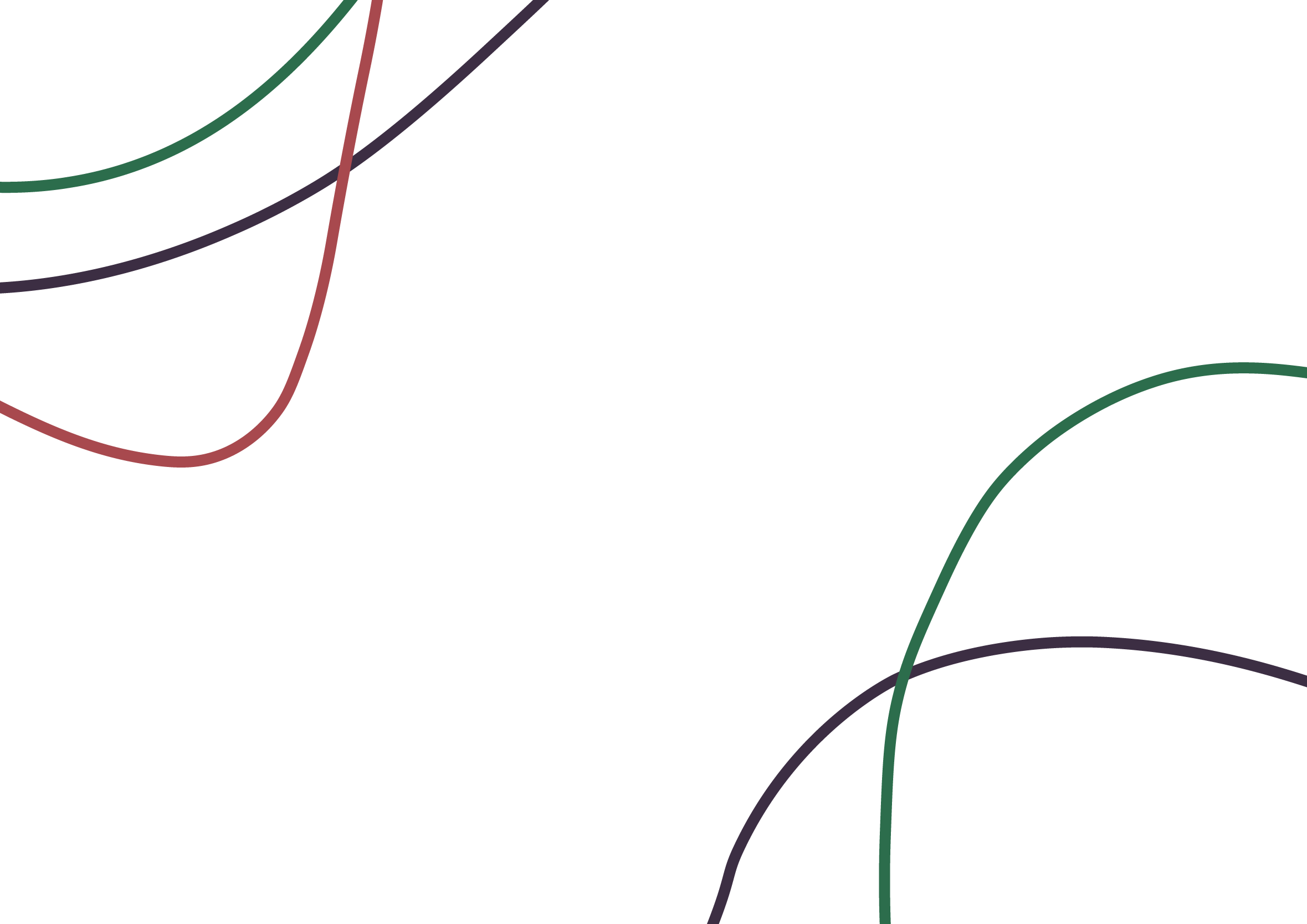 Професійна компетентність – це інтегративна характеристика ділових i особистісних якостей фахівця, що відображає рівень знань, умінь, досвіду, достатніх для досягнення мети з певного виду професійної діяльності, а також моральну позицію фахівця.
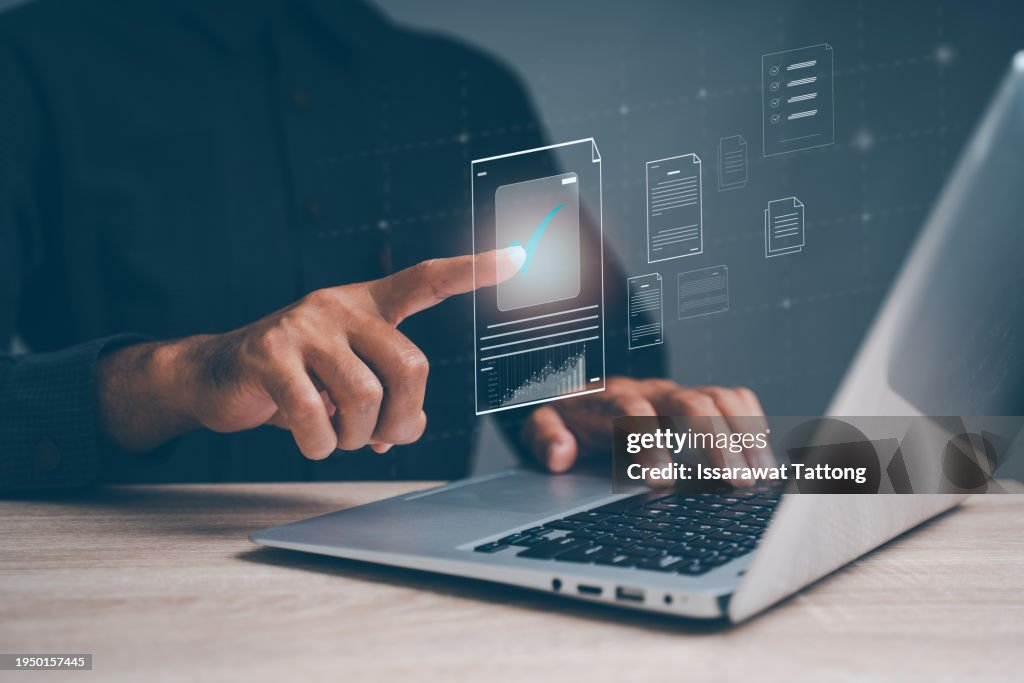 Професійна компетентність фахівця соціальної сфери визначає:1. здатність спеціаліста надавати допомогу клієнтам2. адаптуватися до змінних умов соціальної сфери3. приймати професійно обґрунтовані рішення.
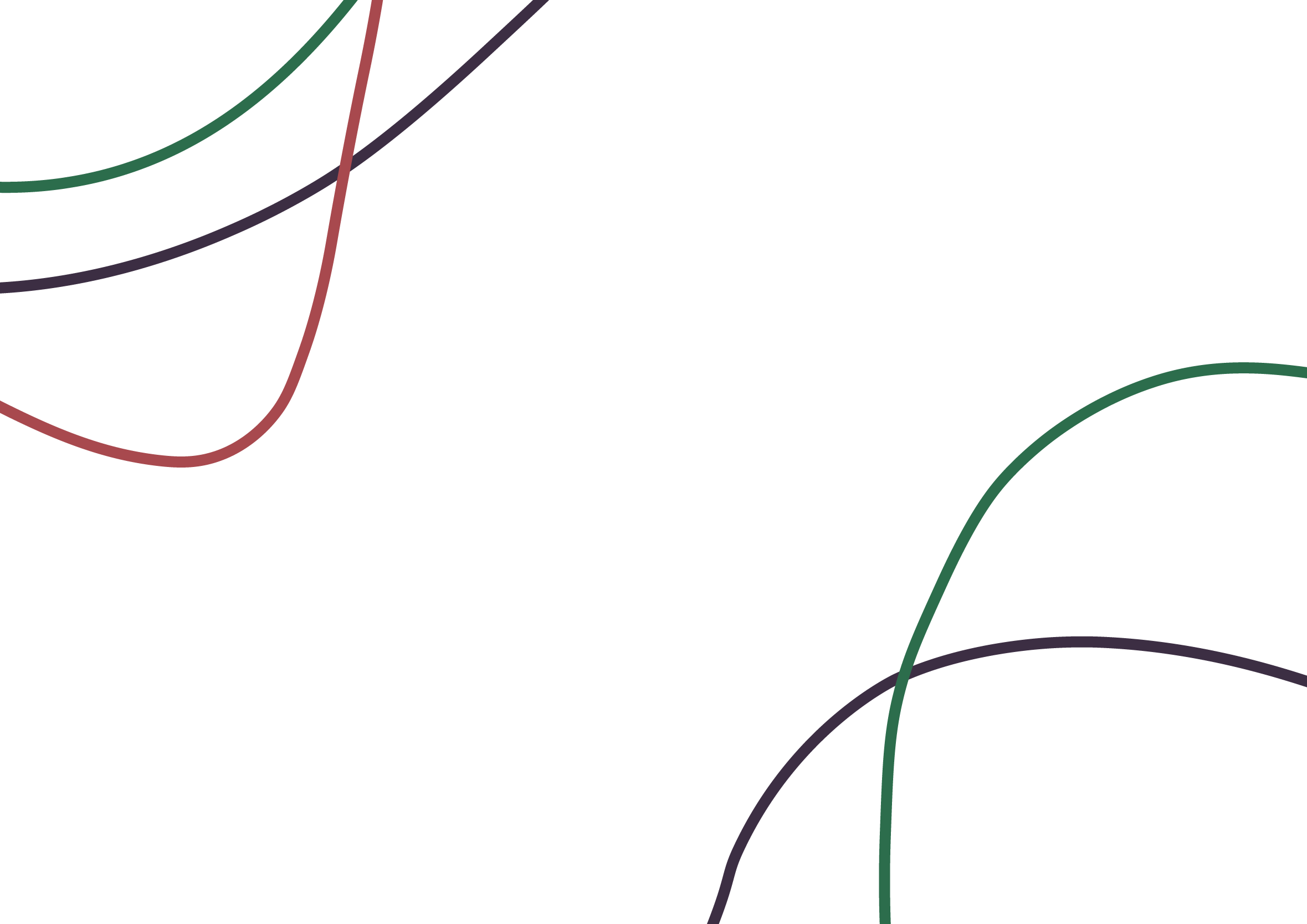 Основні складові професійної компетентності соціального працівника
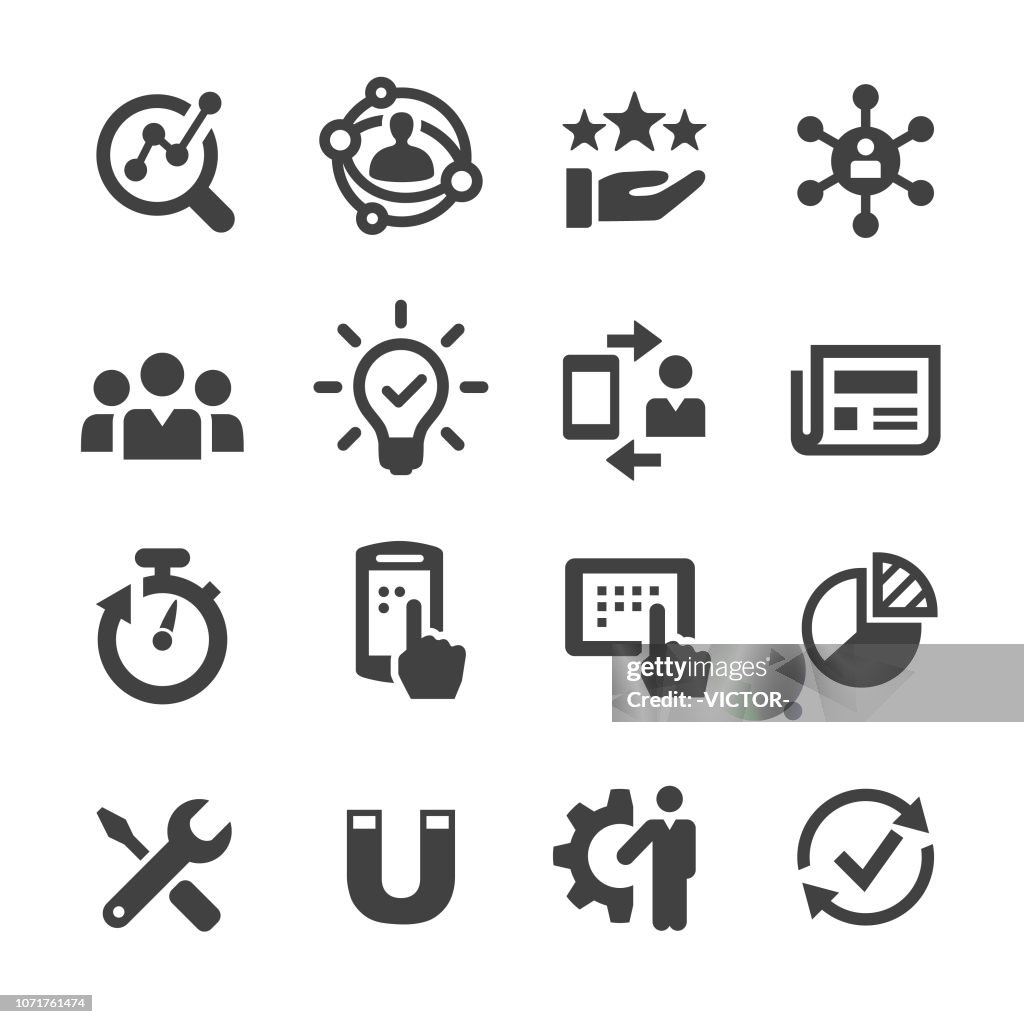 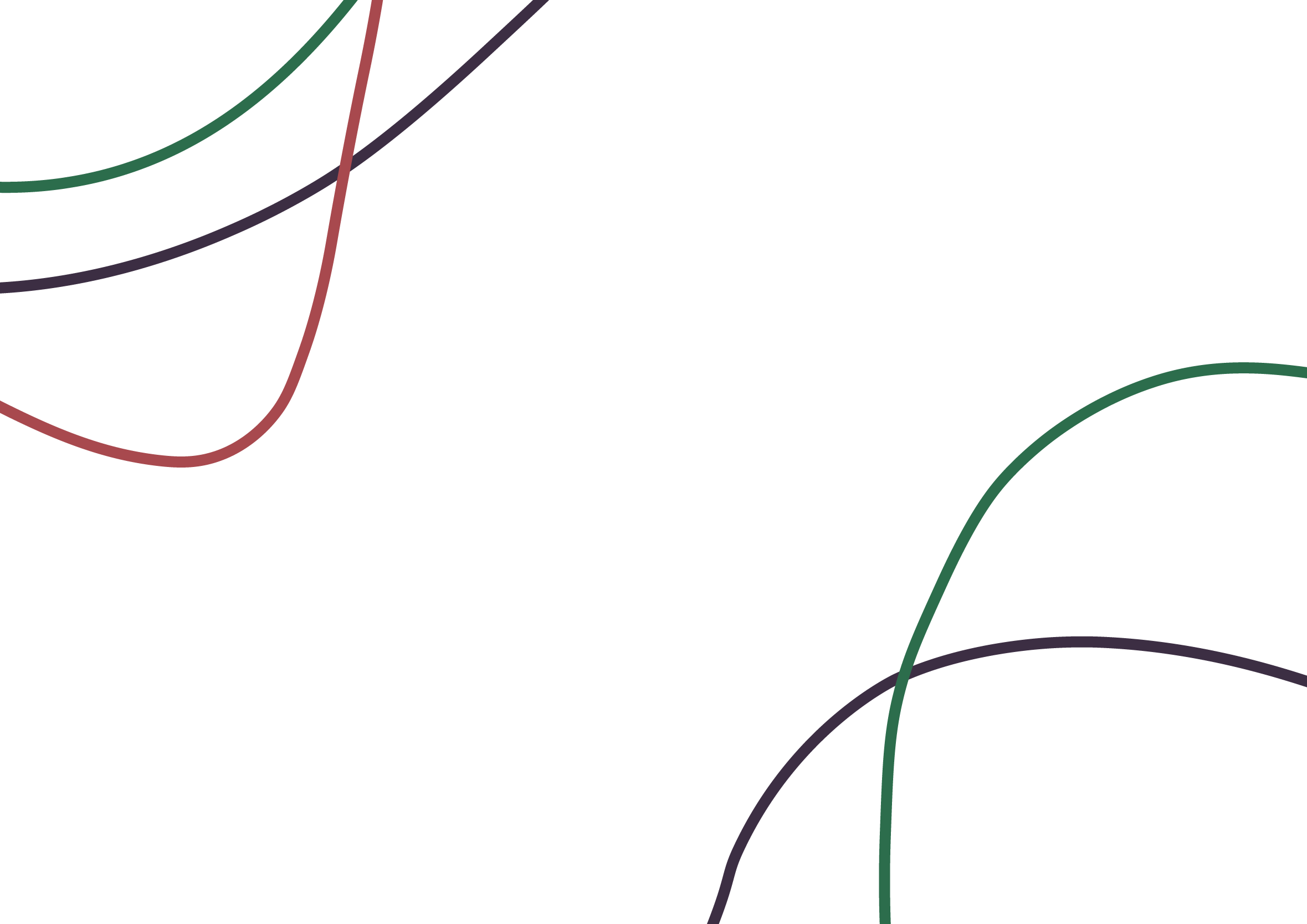 Теоретико-методологічна компетентність
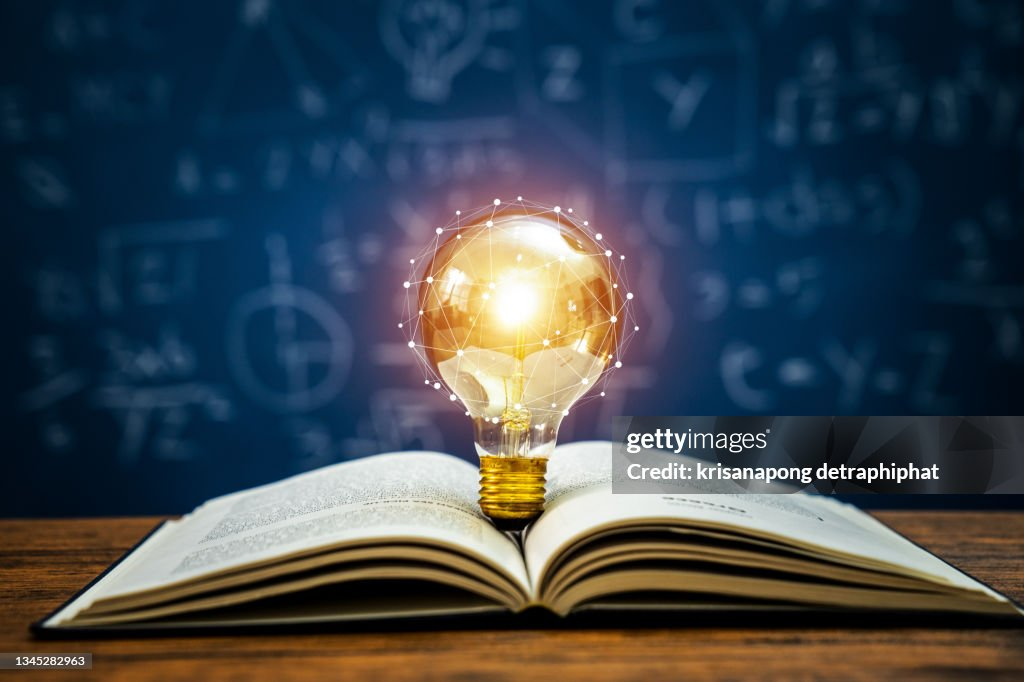 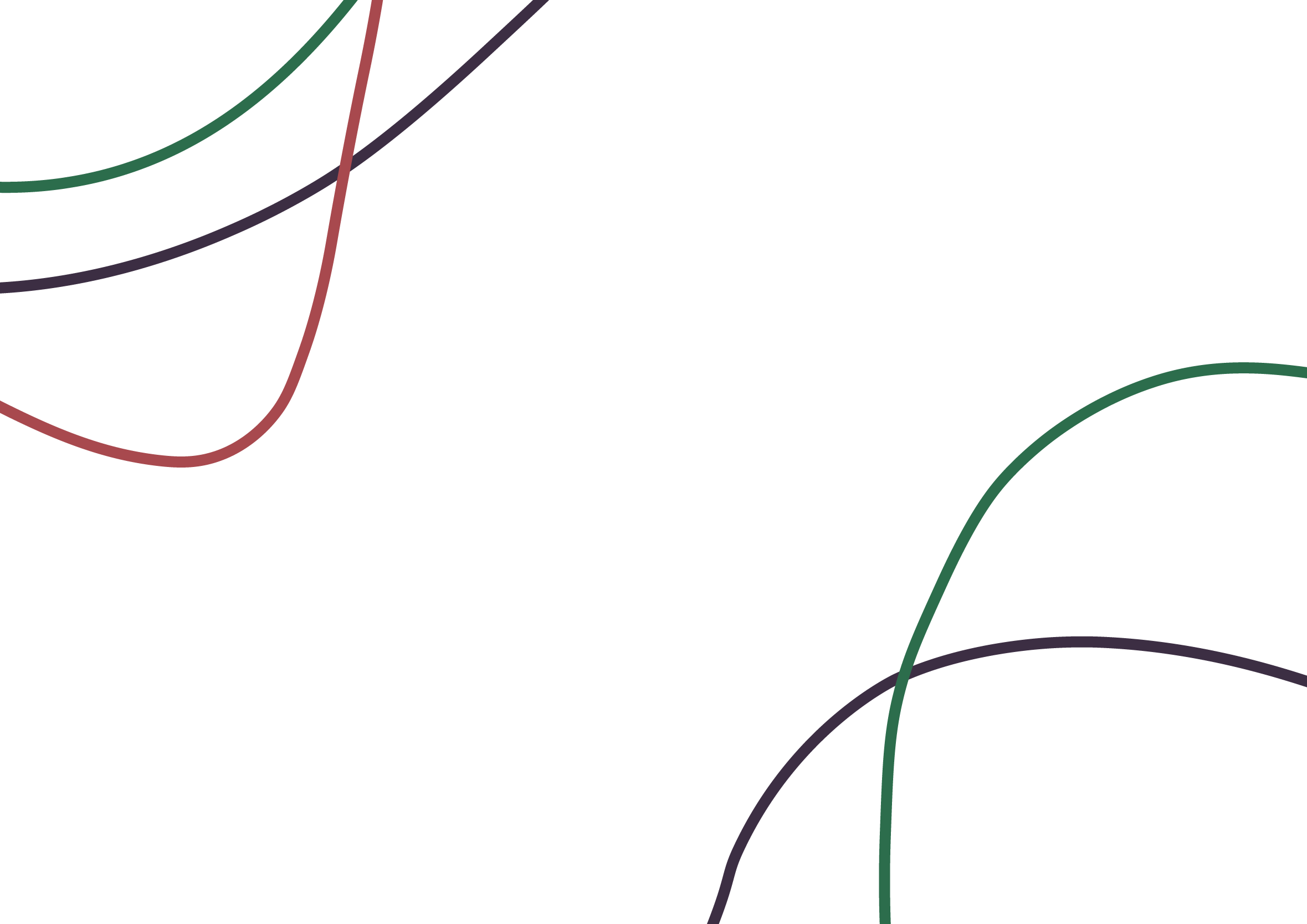 Практична компетентність
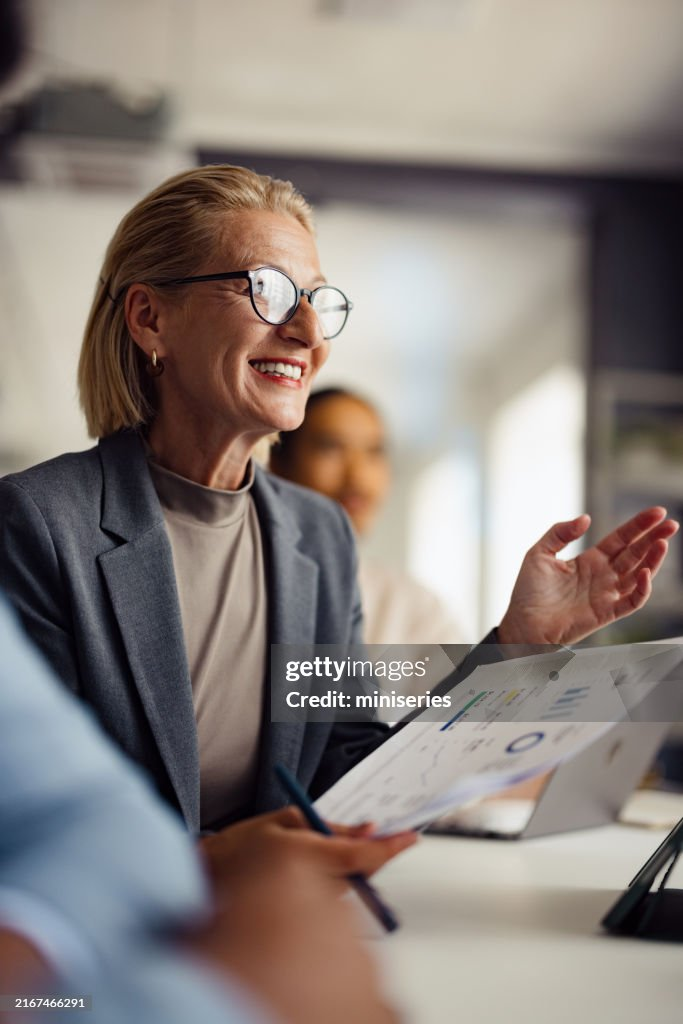 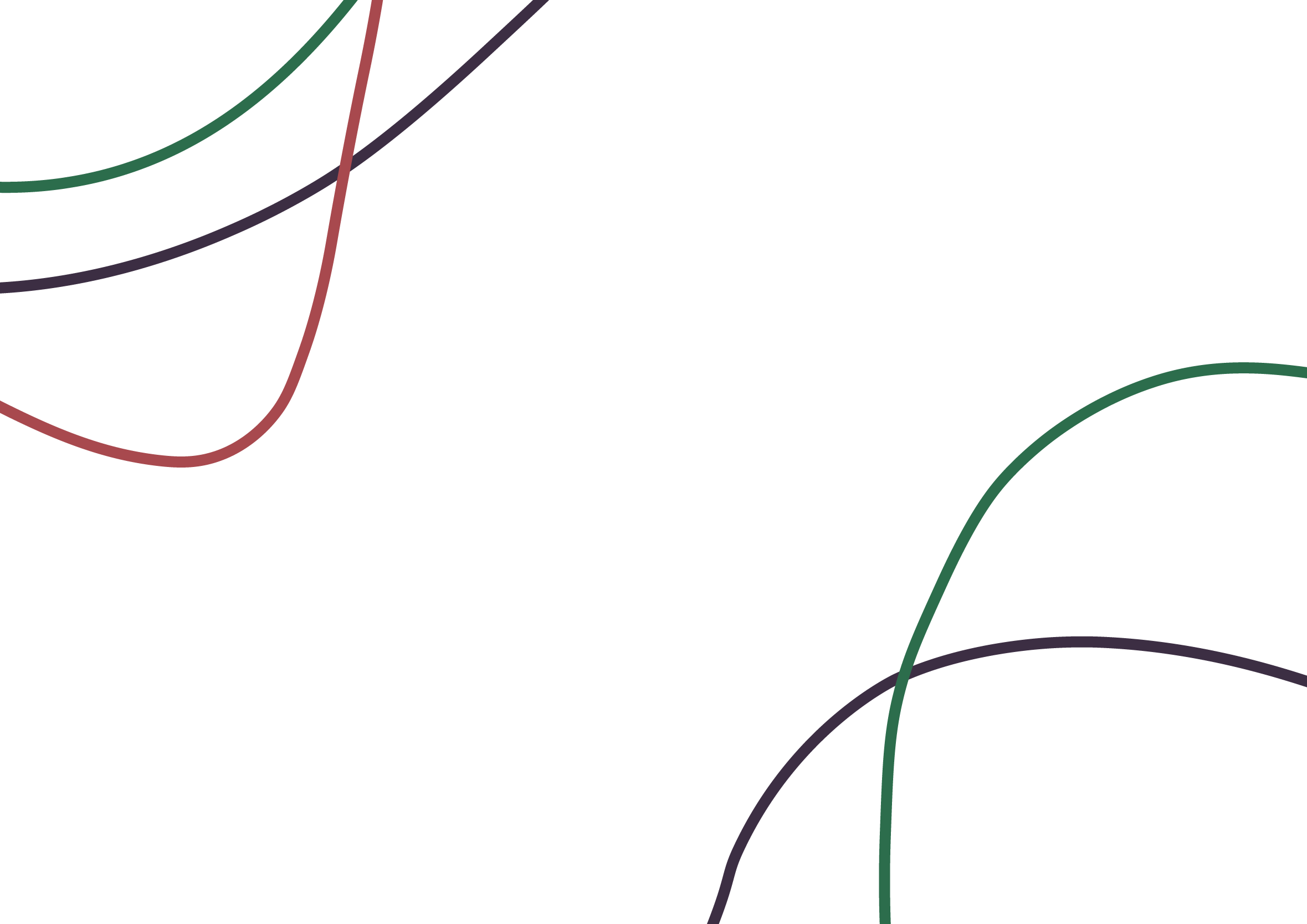 Комунікативна компетентність
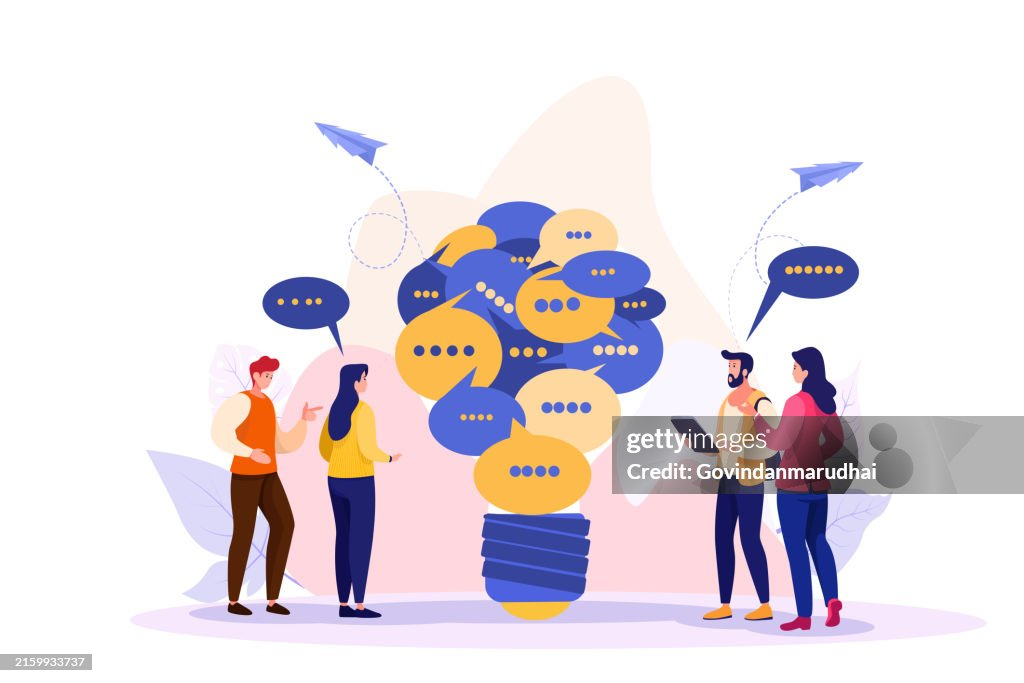 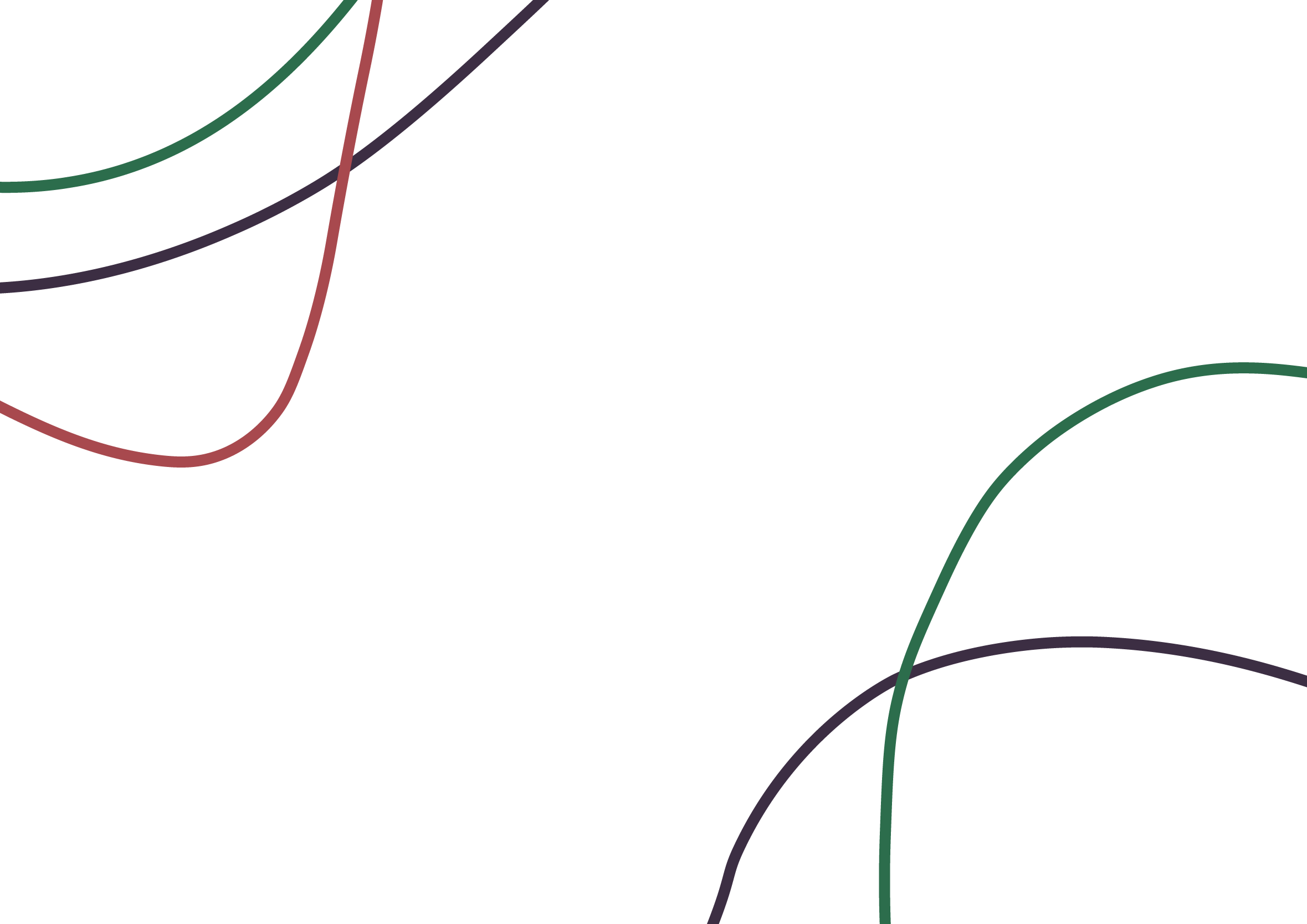 Правова компетентність
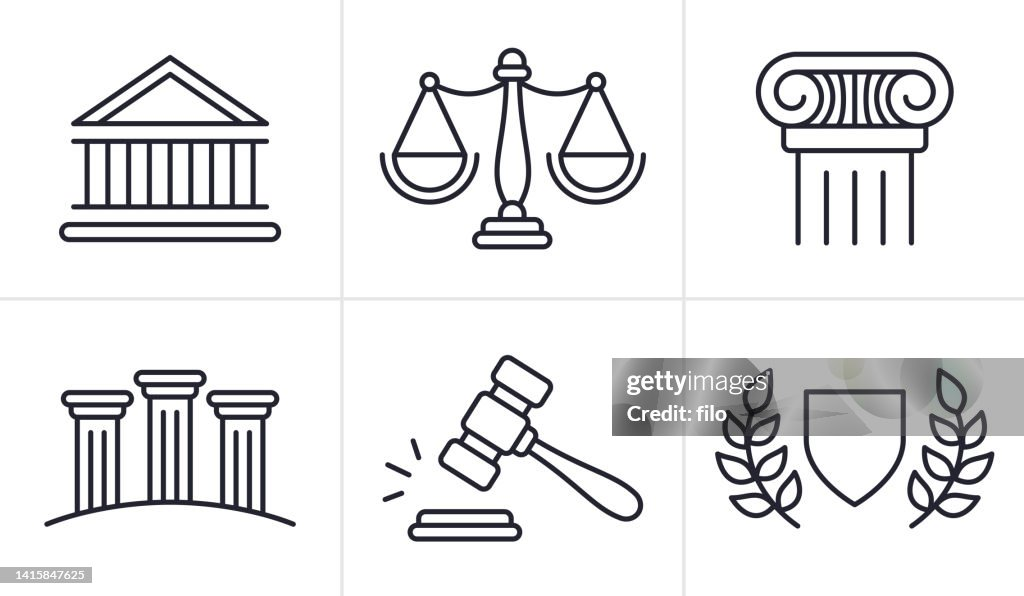 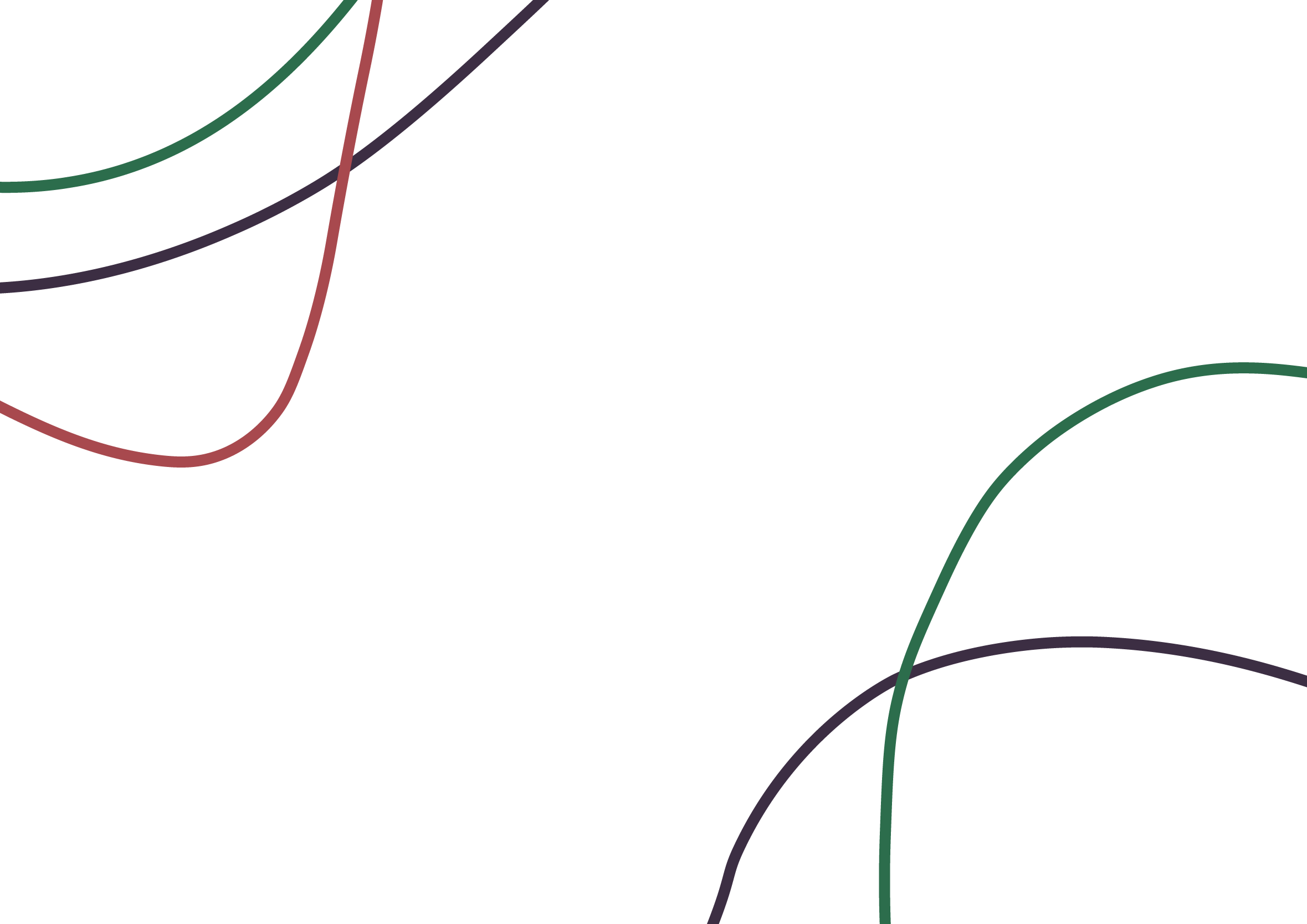 Емоційно-психологічна стійкість
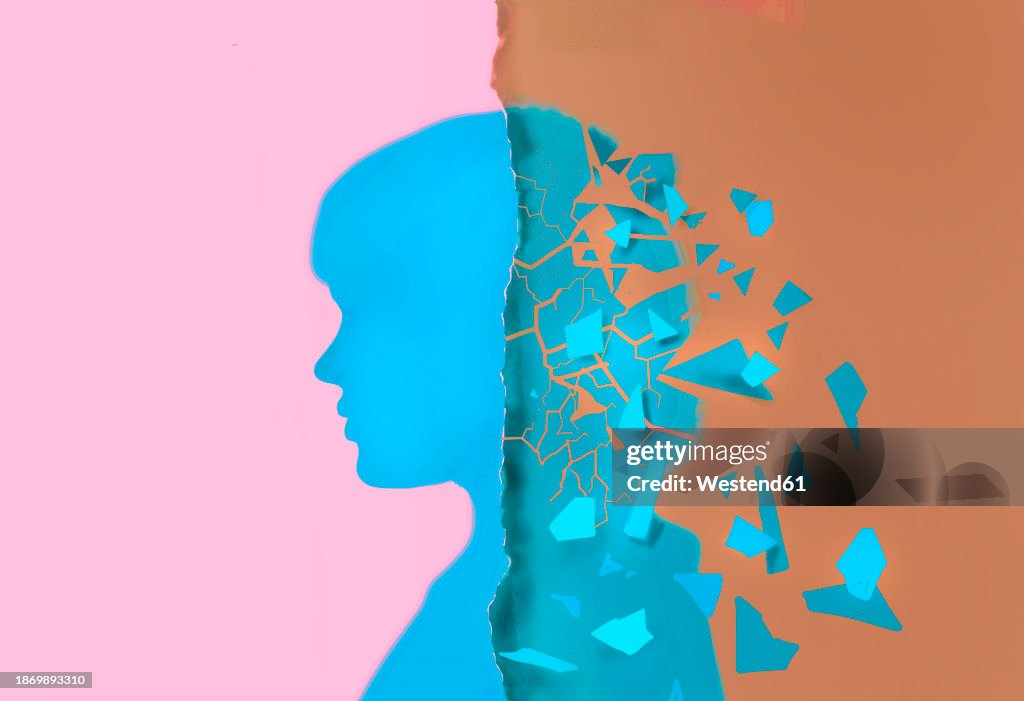 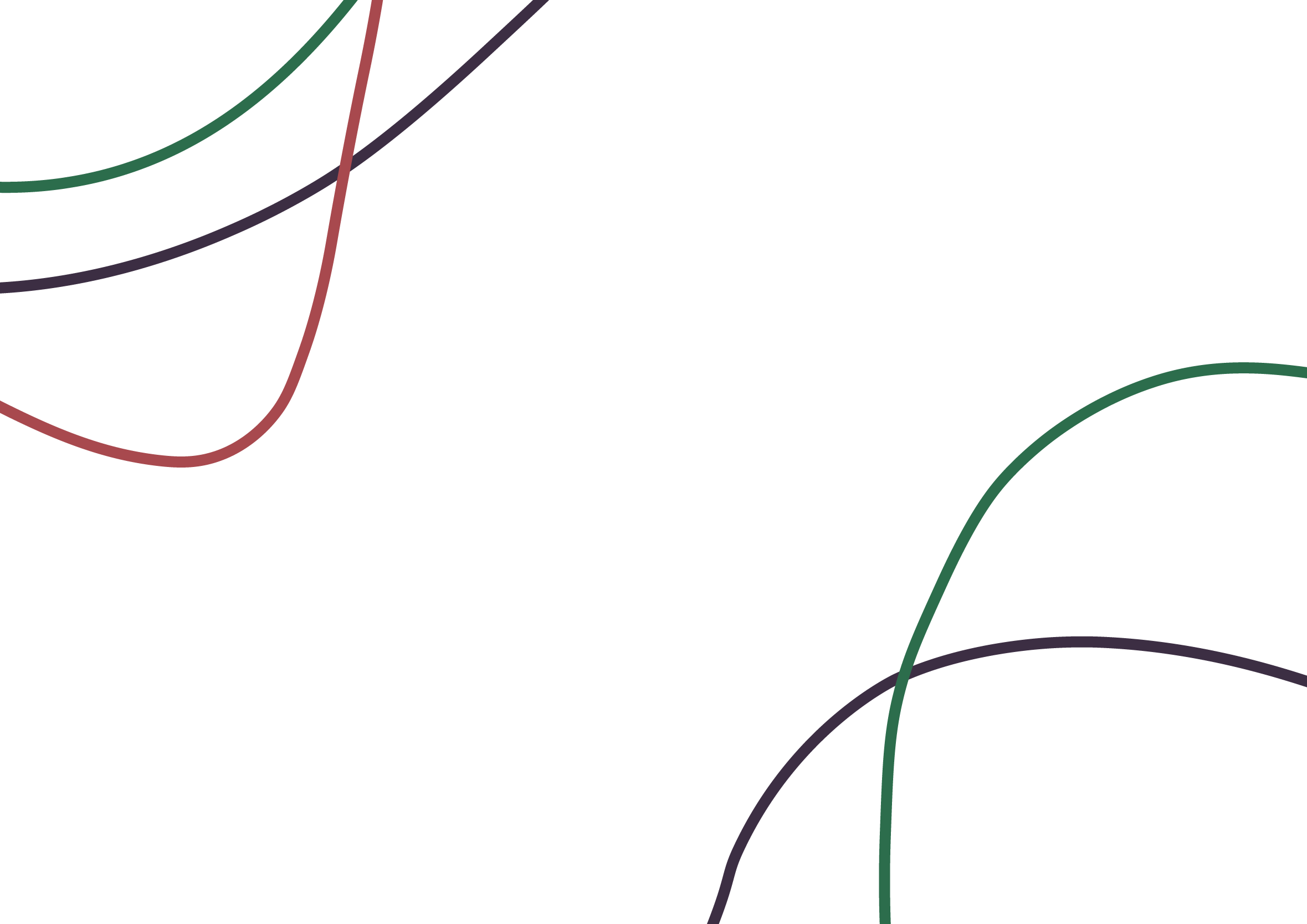 Етична компетентність
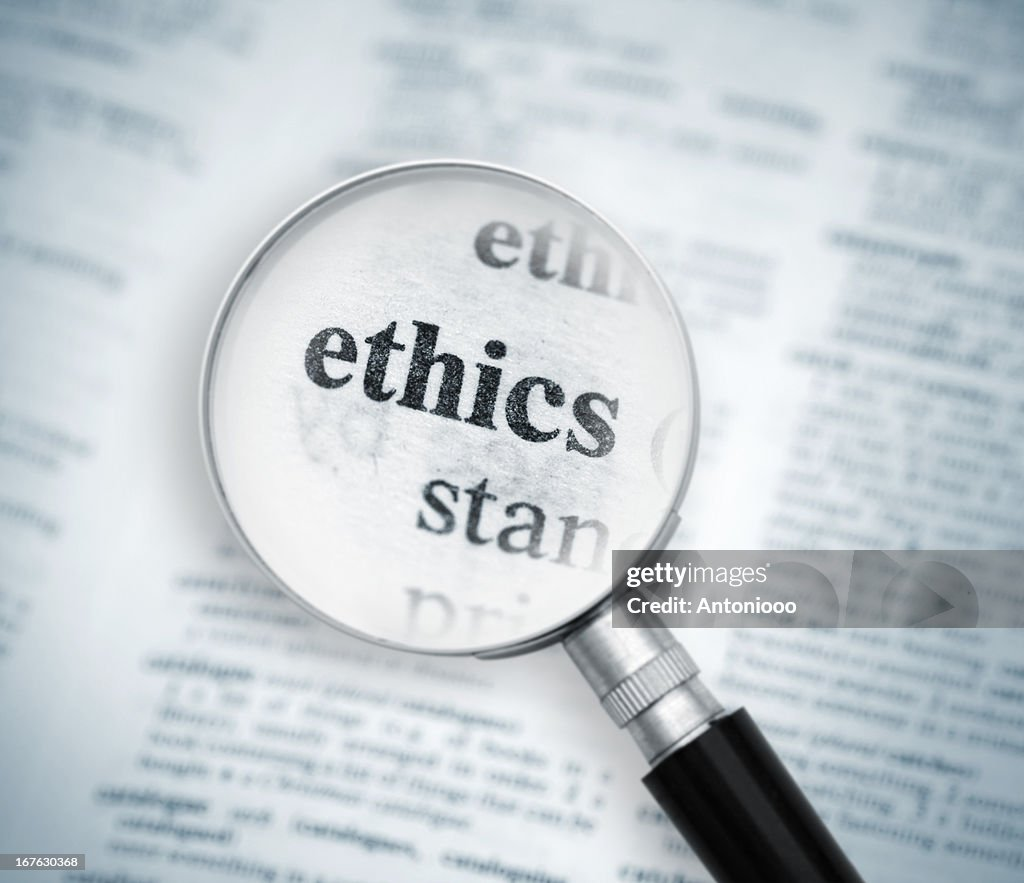 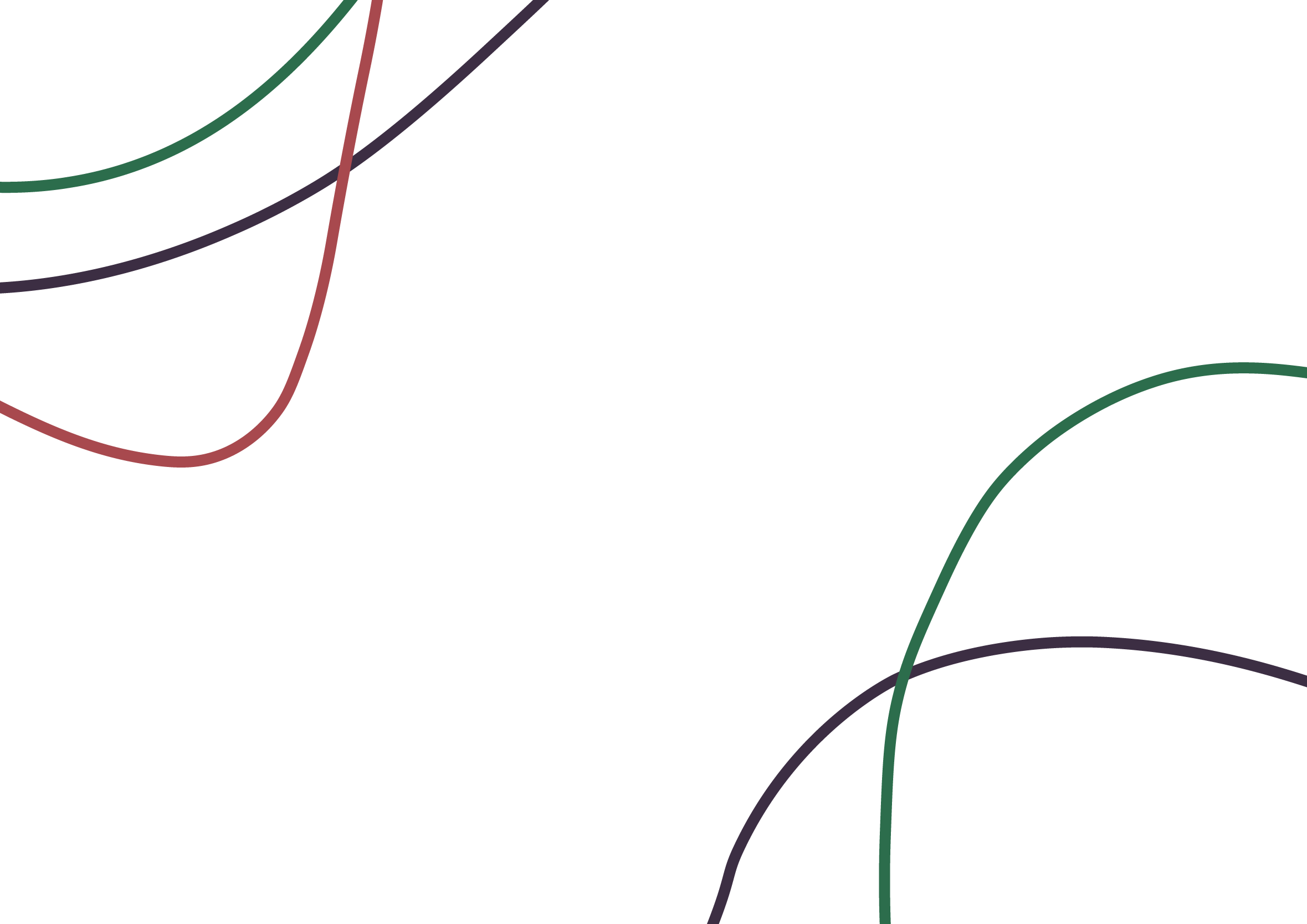 Інноваційна та адаптаційна компетентність
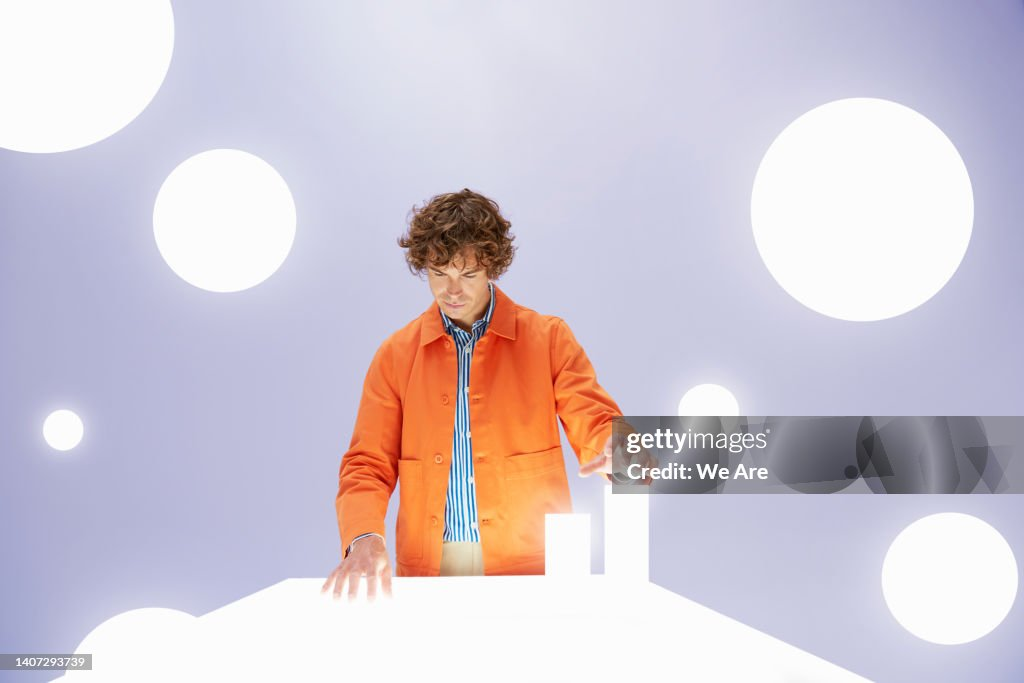 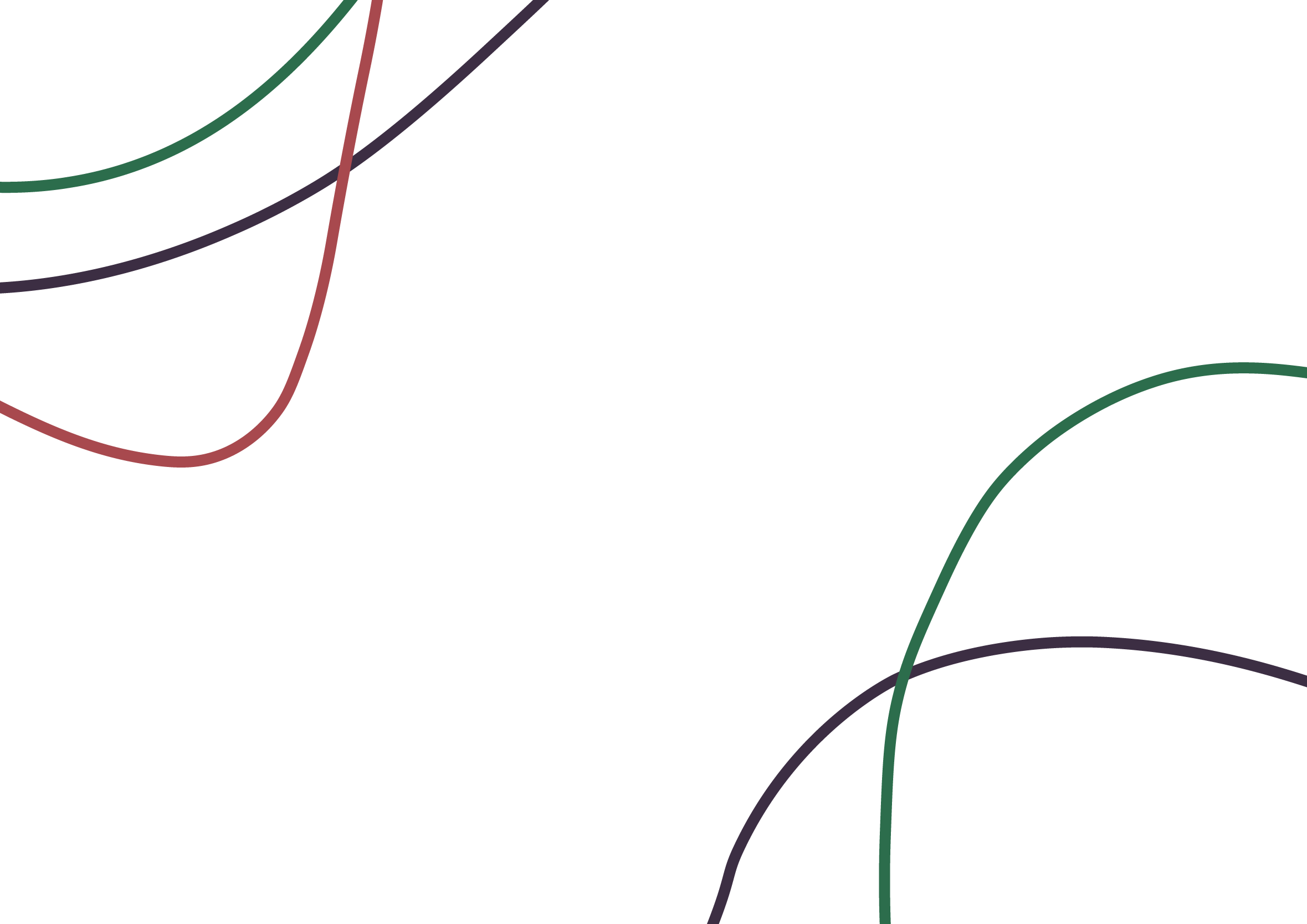 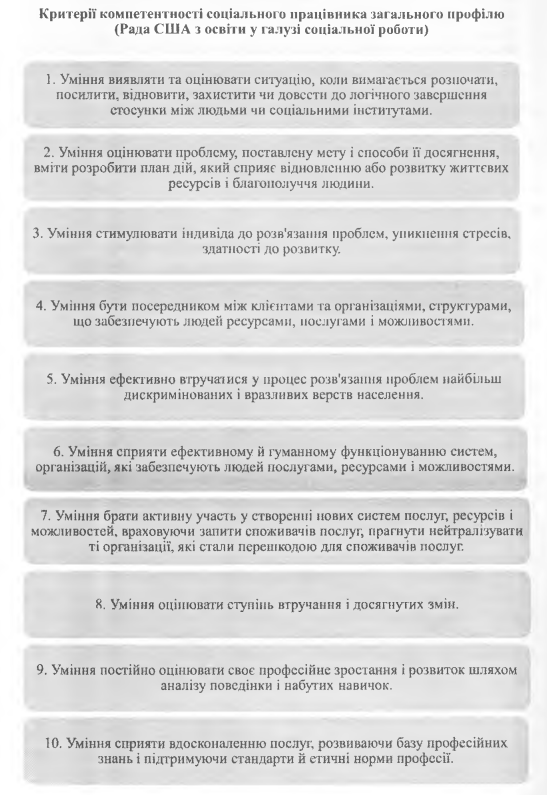 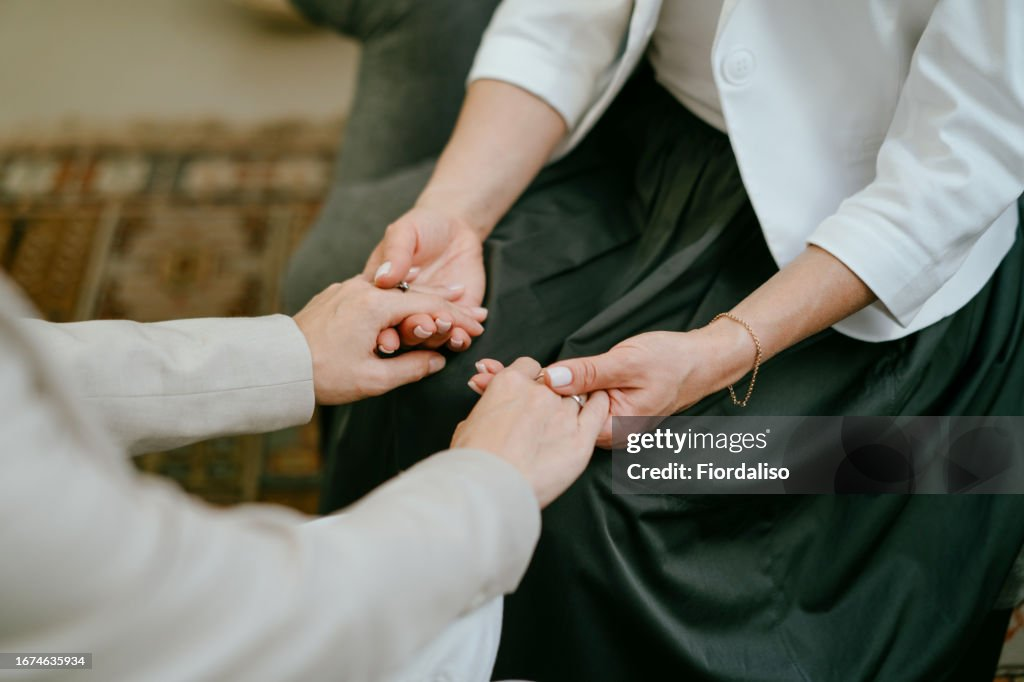 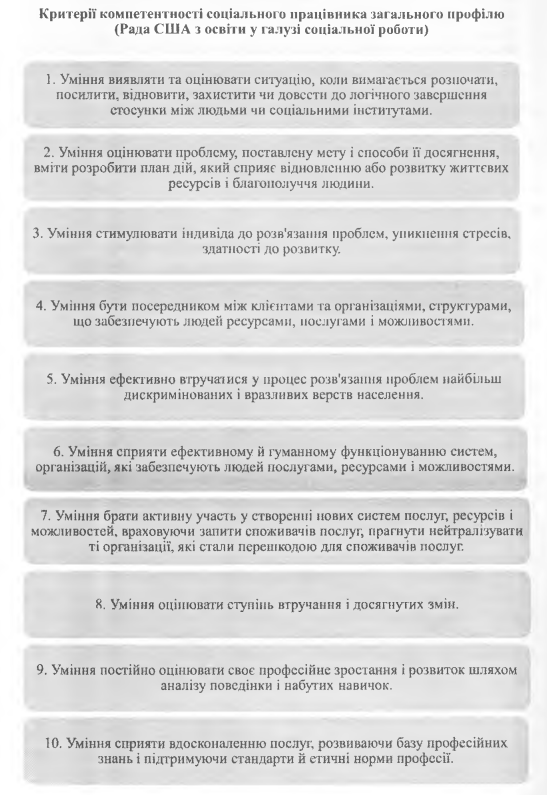 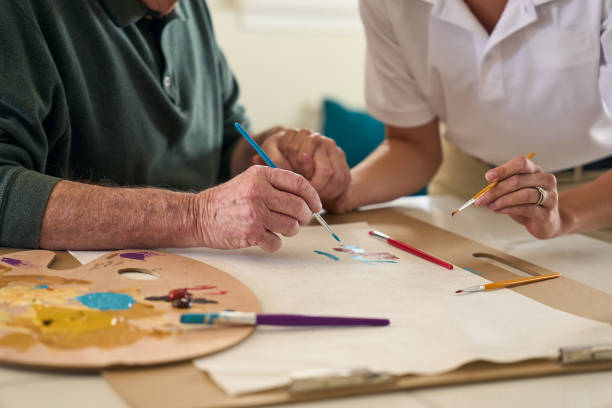 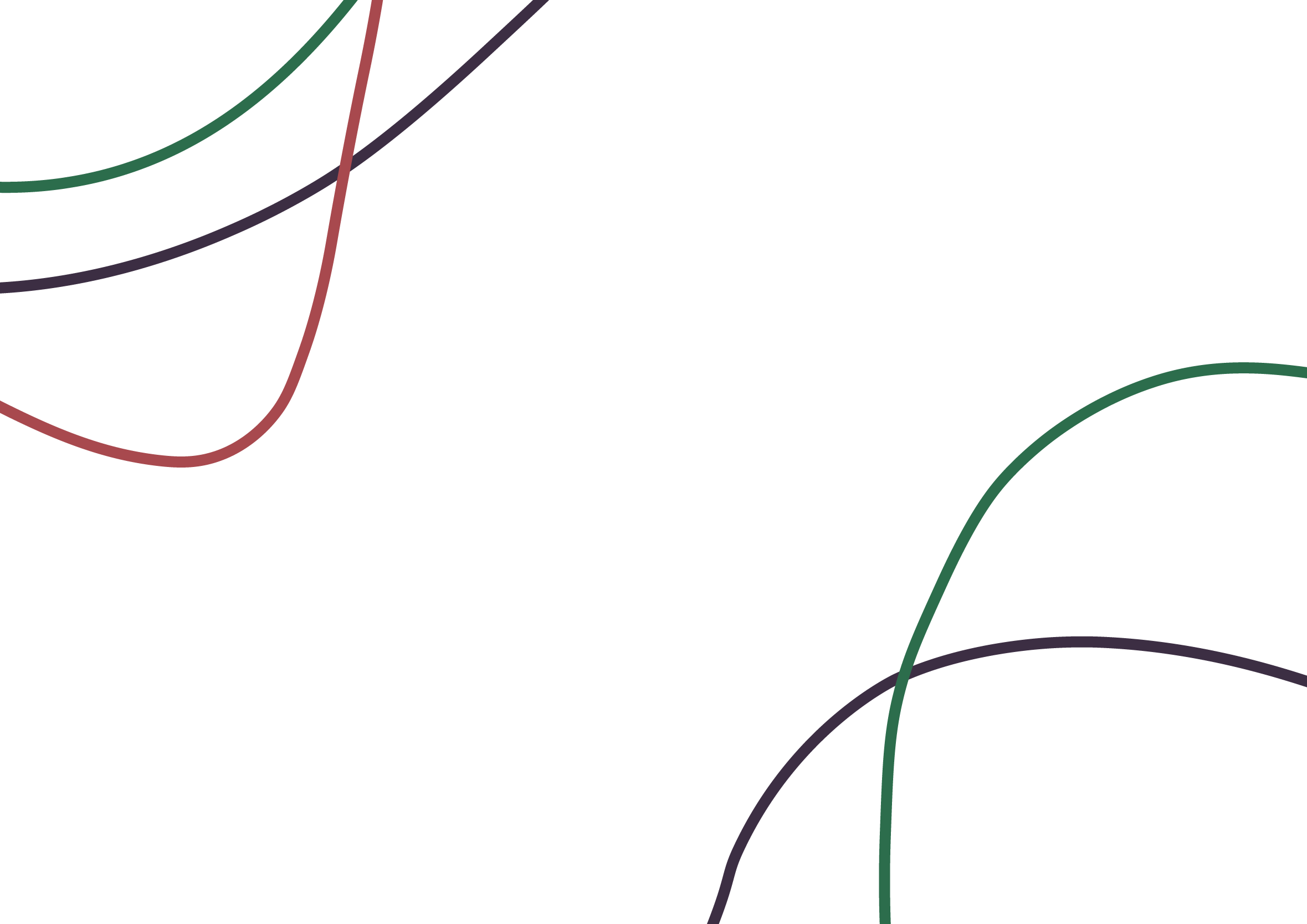 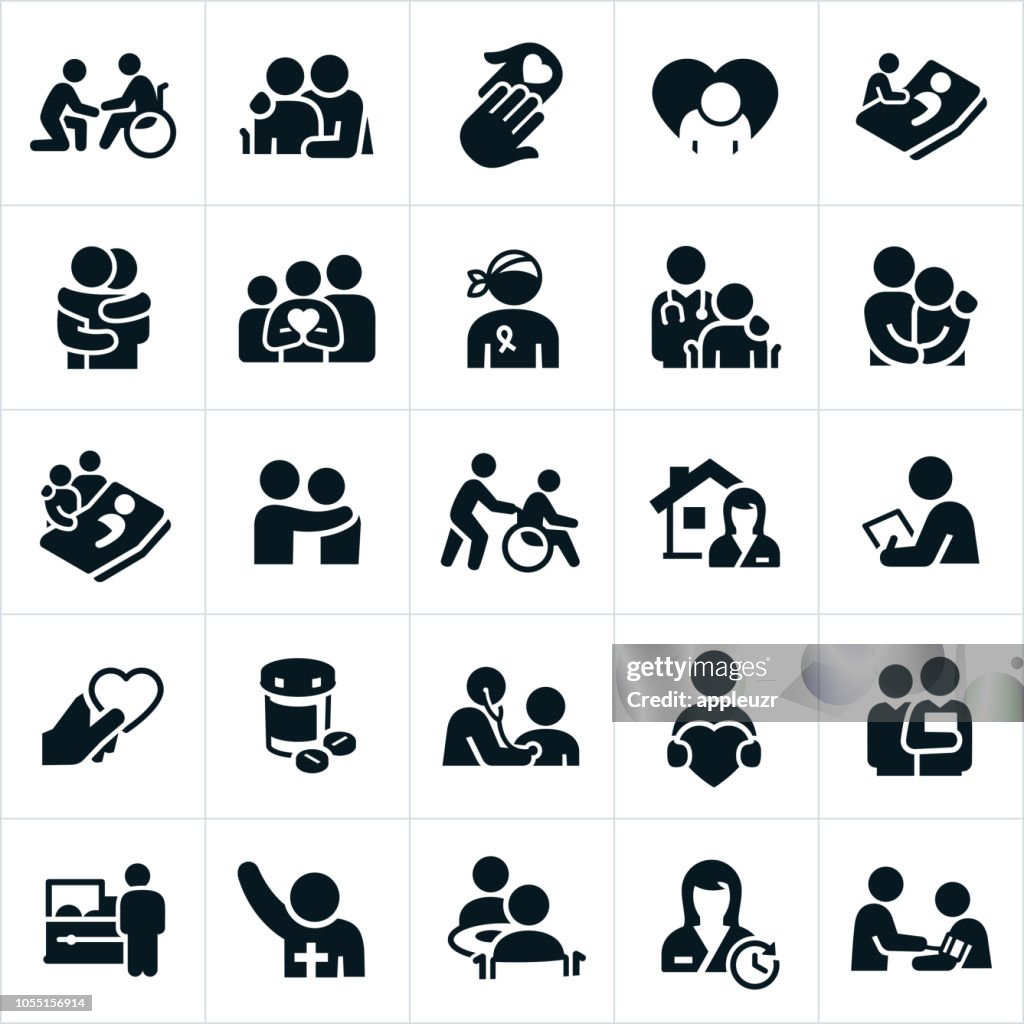 Яка на вашу думку роль компетентностей у професійній діяльності соціального працівника?
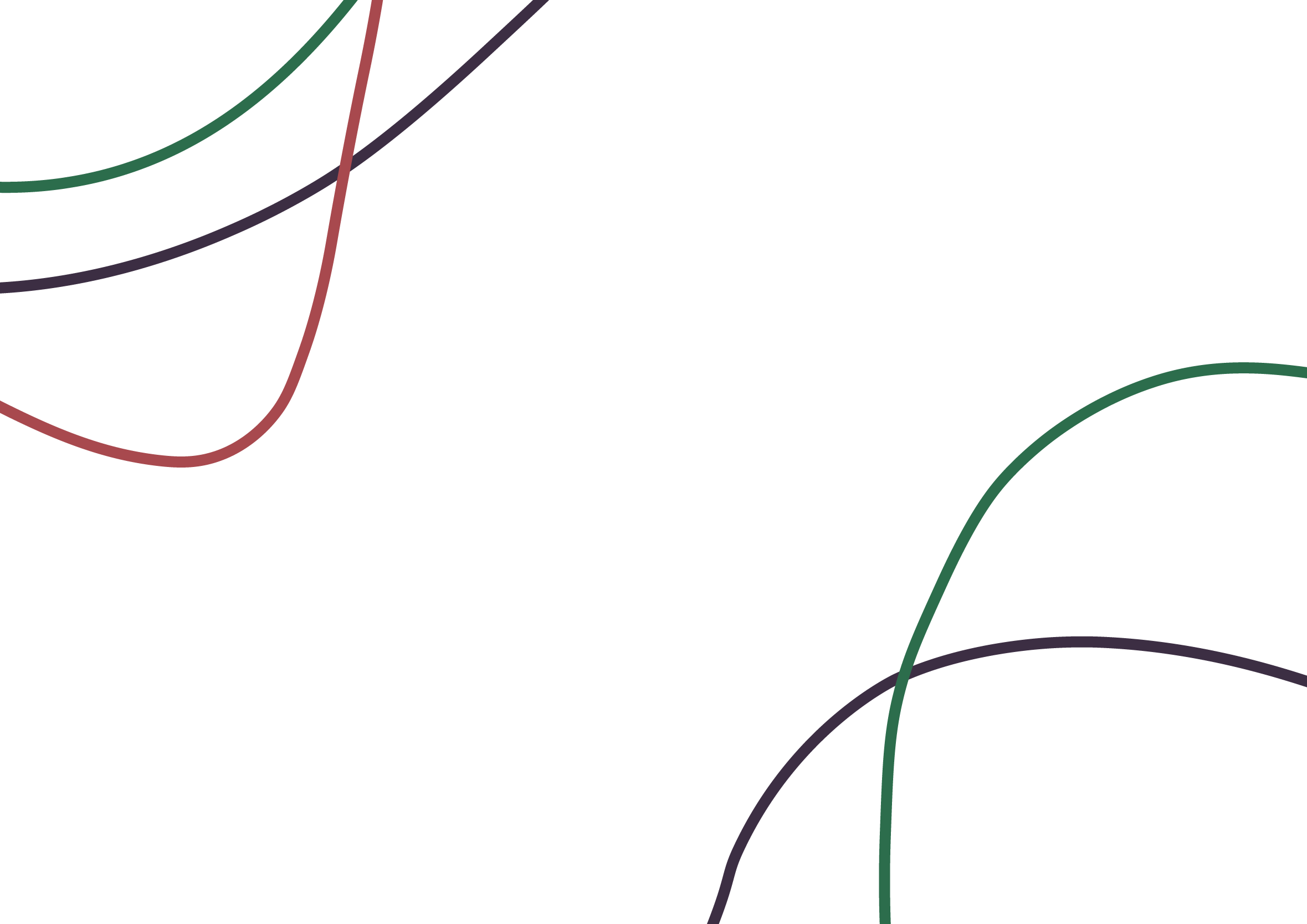 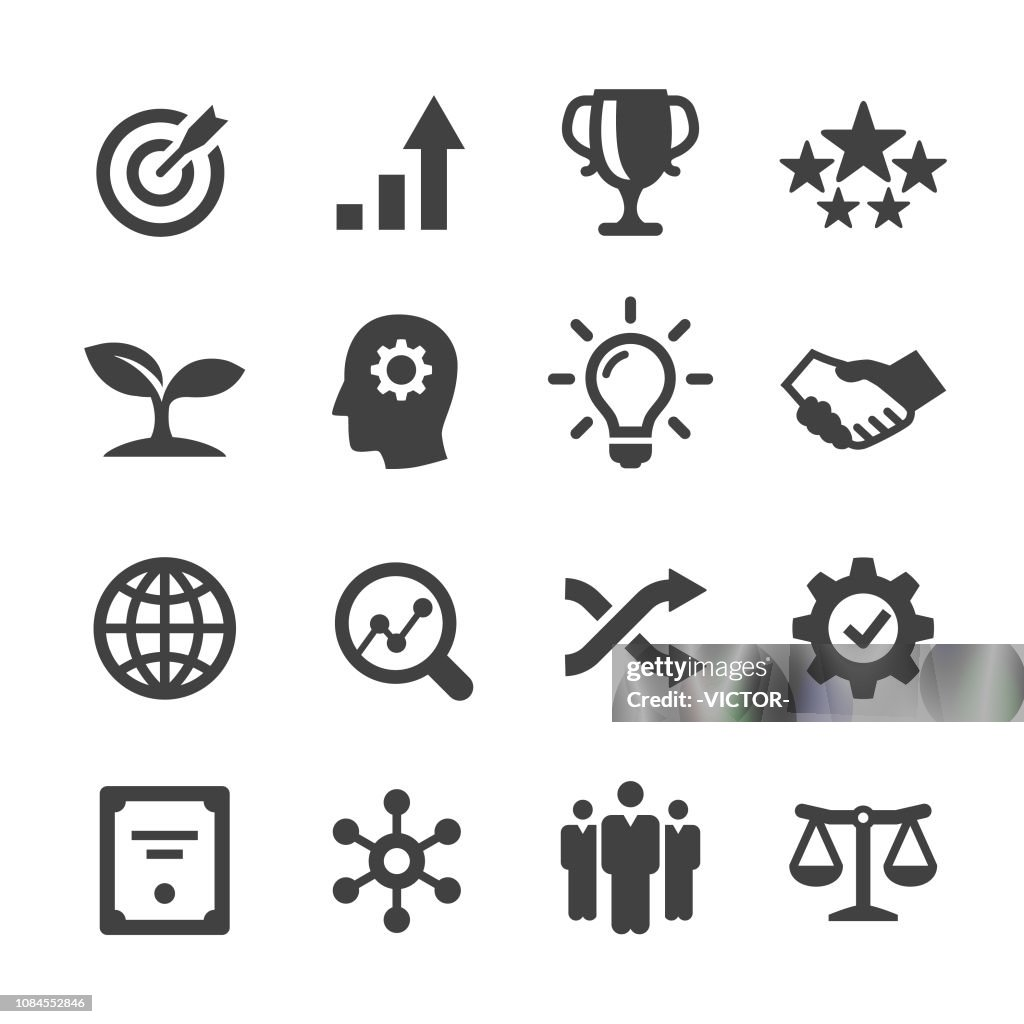 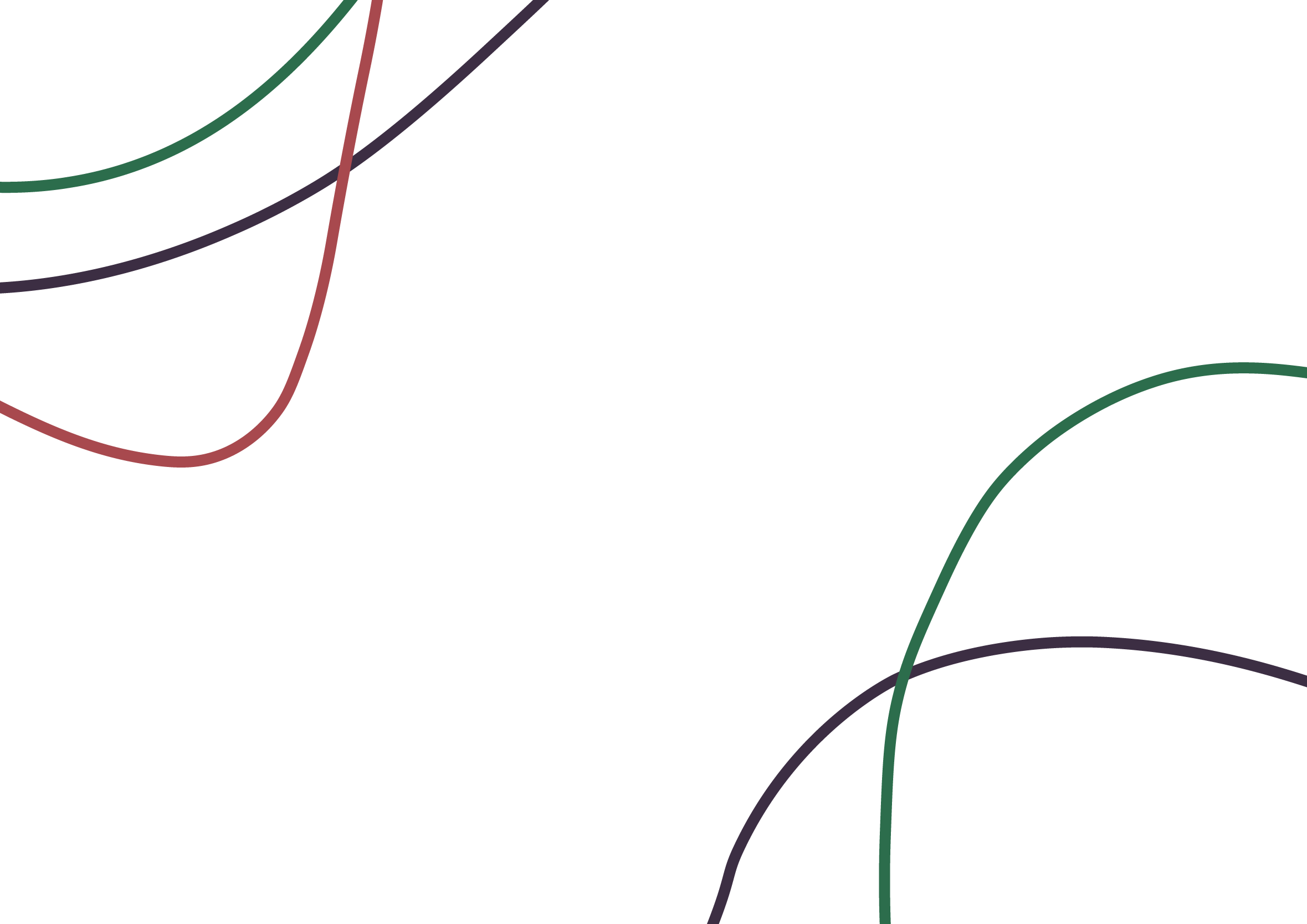 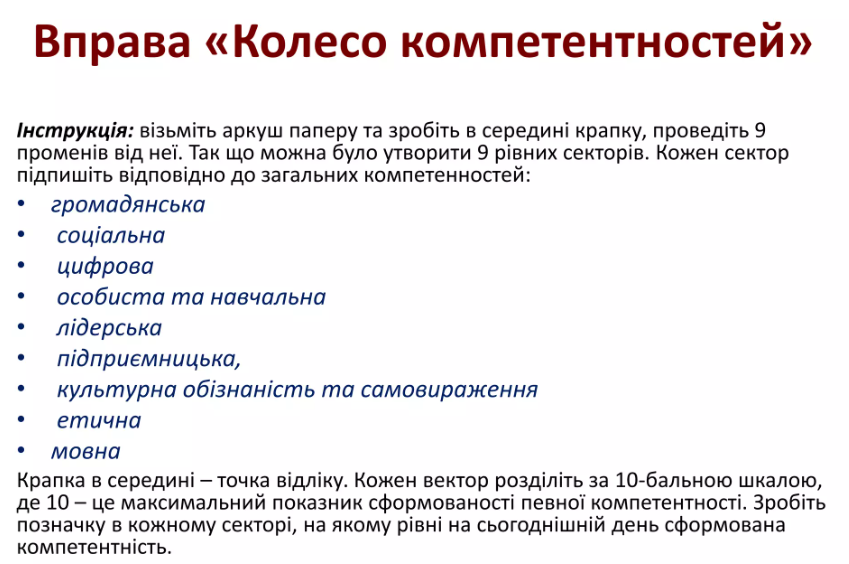 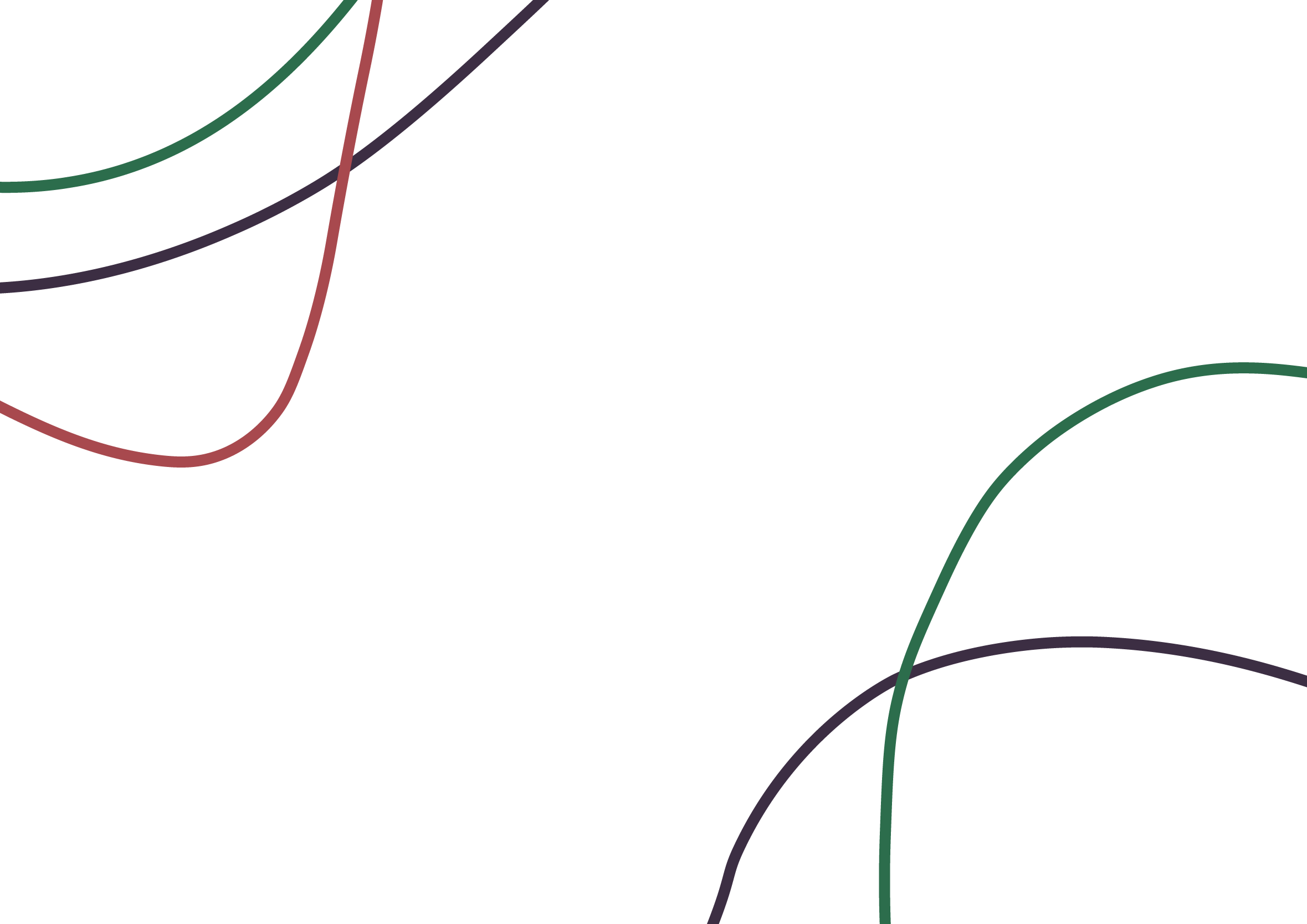 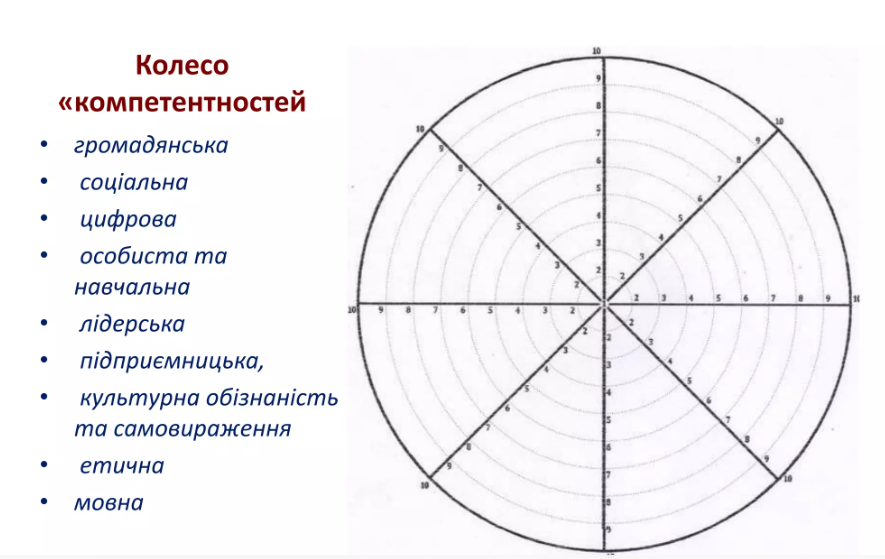 ДЯКУЮ ЗА УВАГУ!
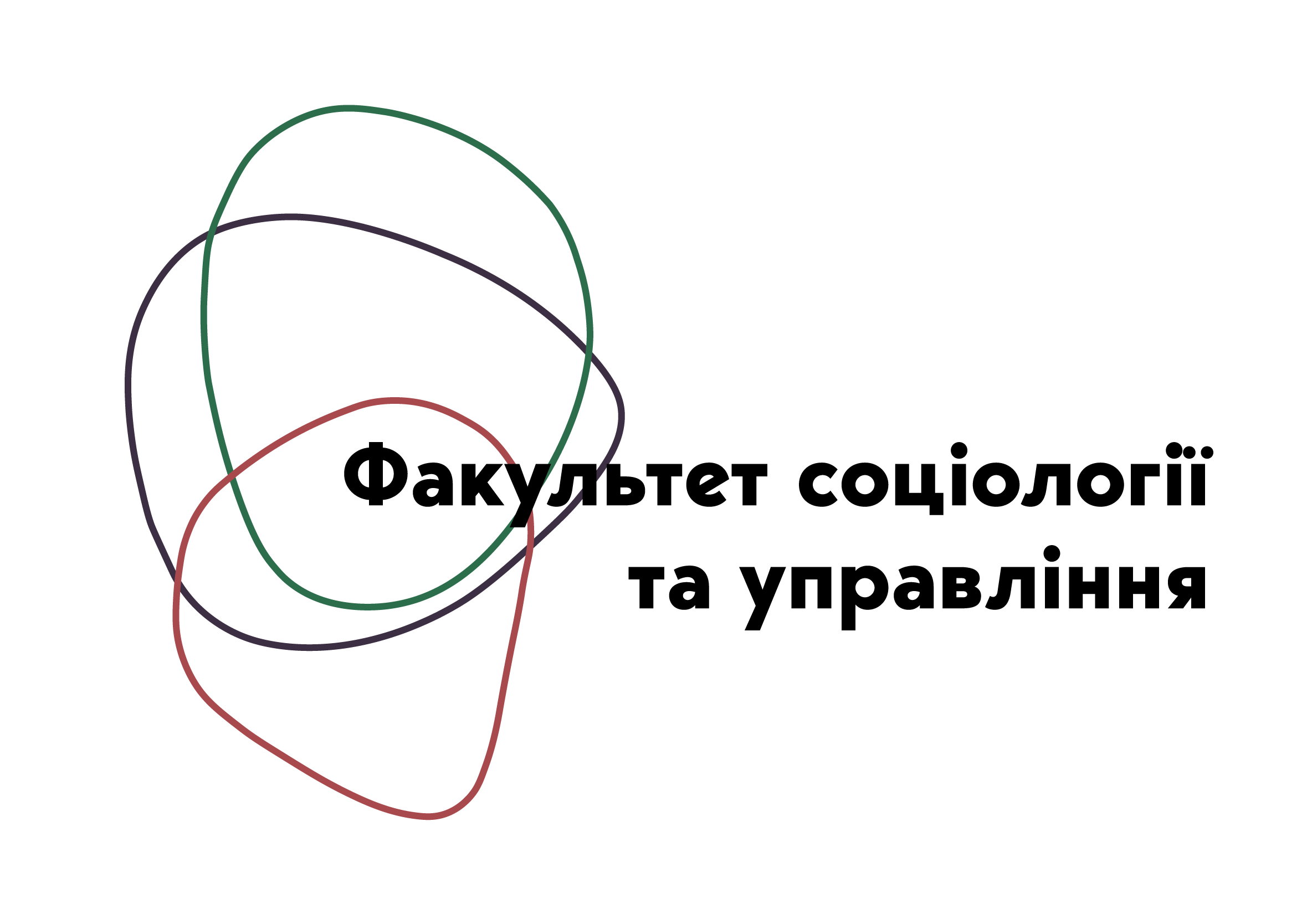 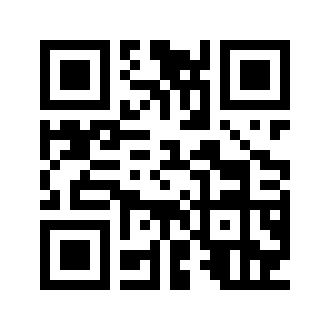 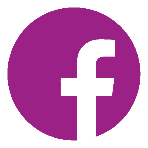 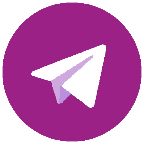 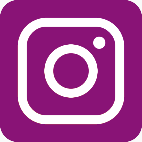 @fsu_znu